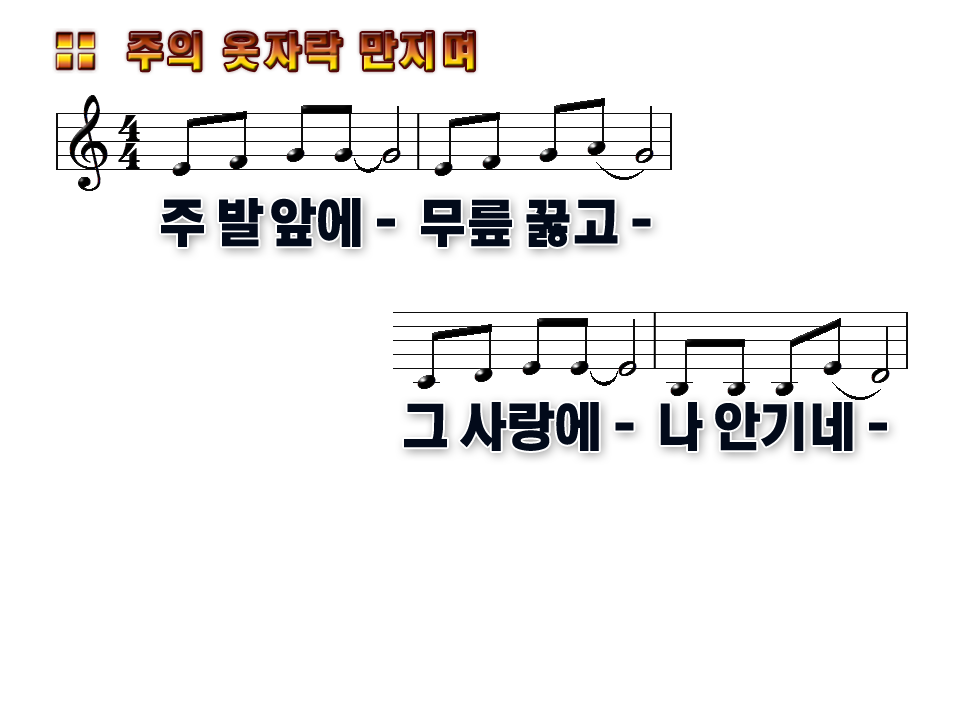 1-8
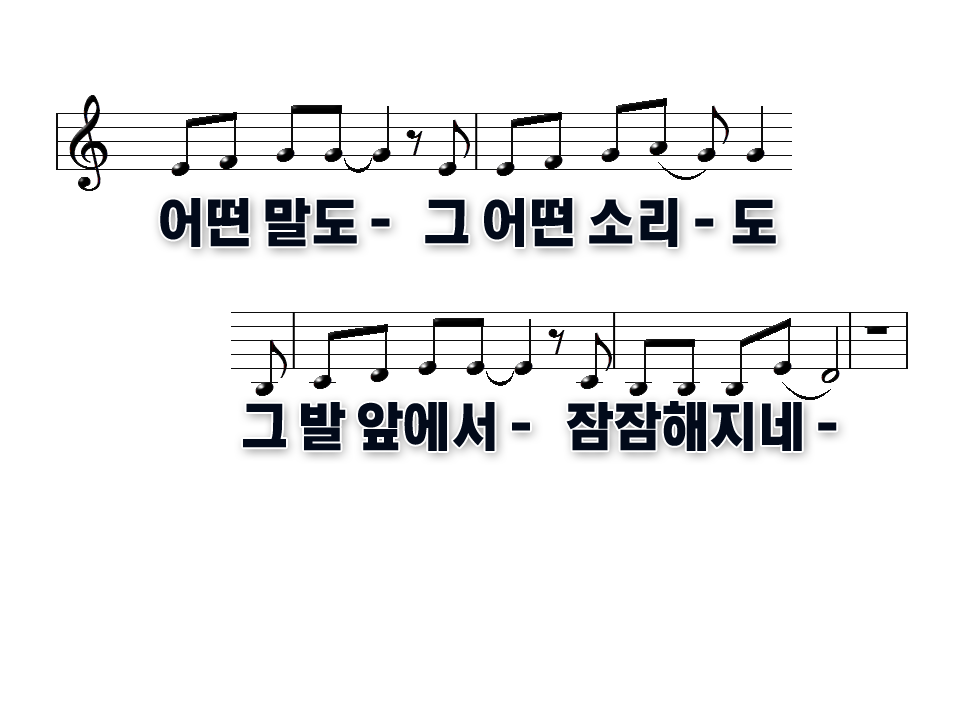 2-8
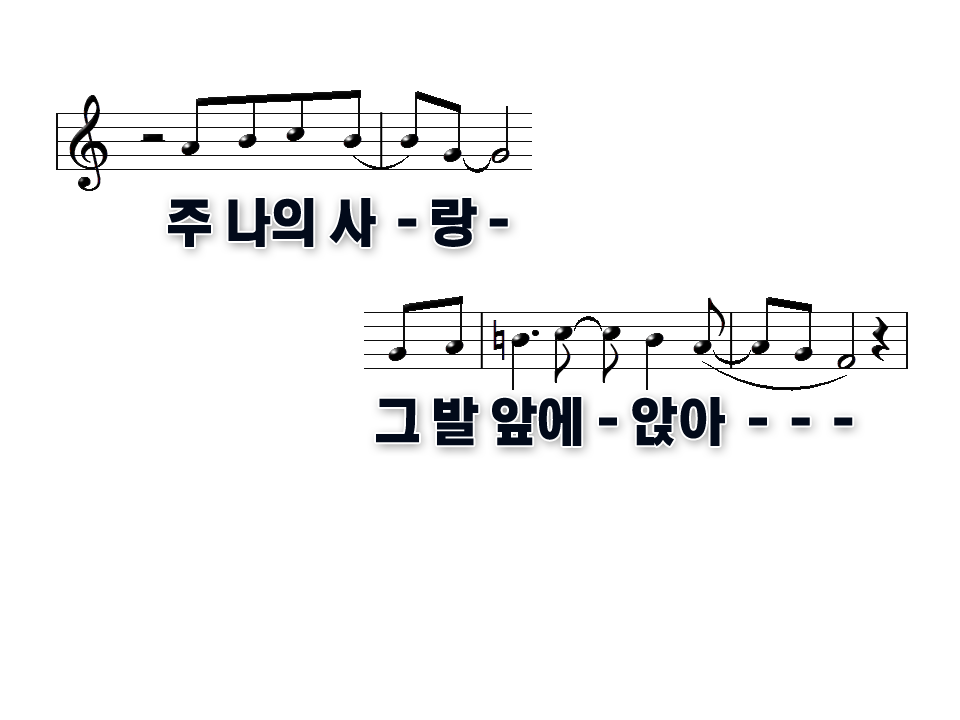 3-8
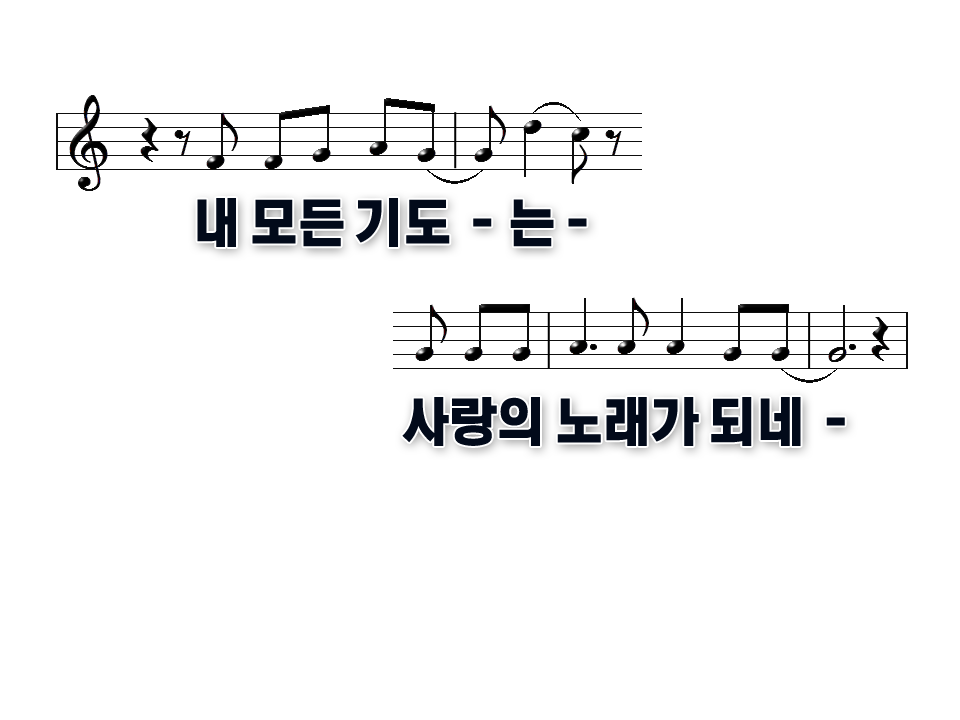 4-8
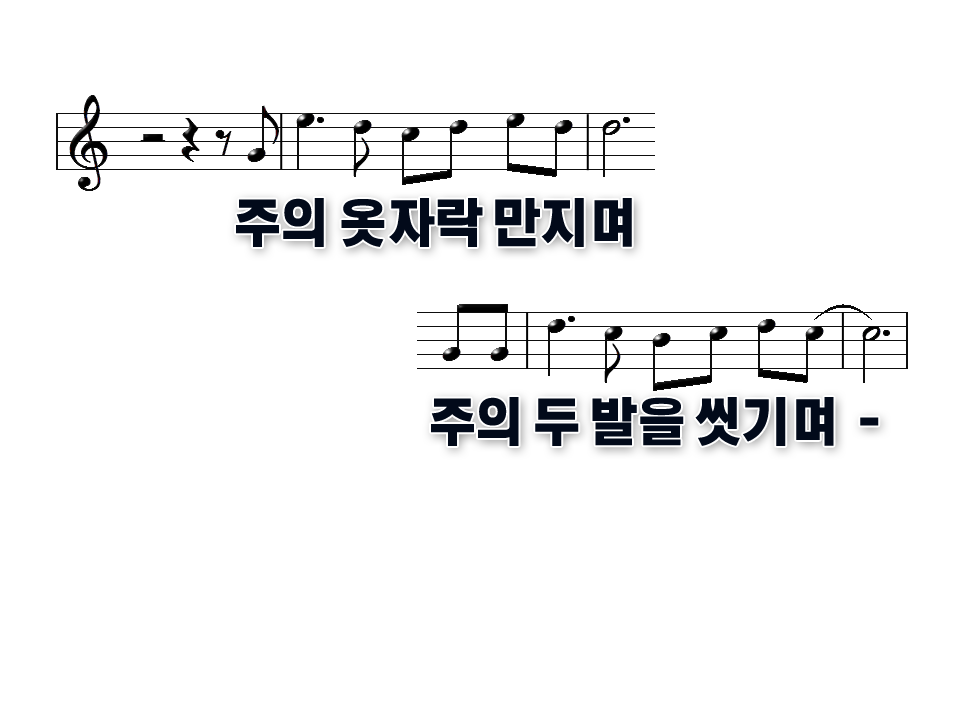 5-8
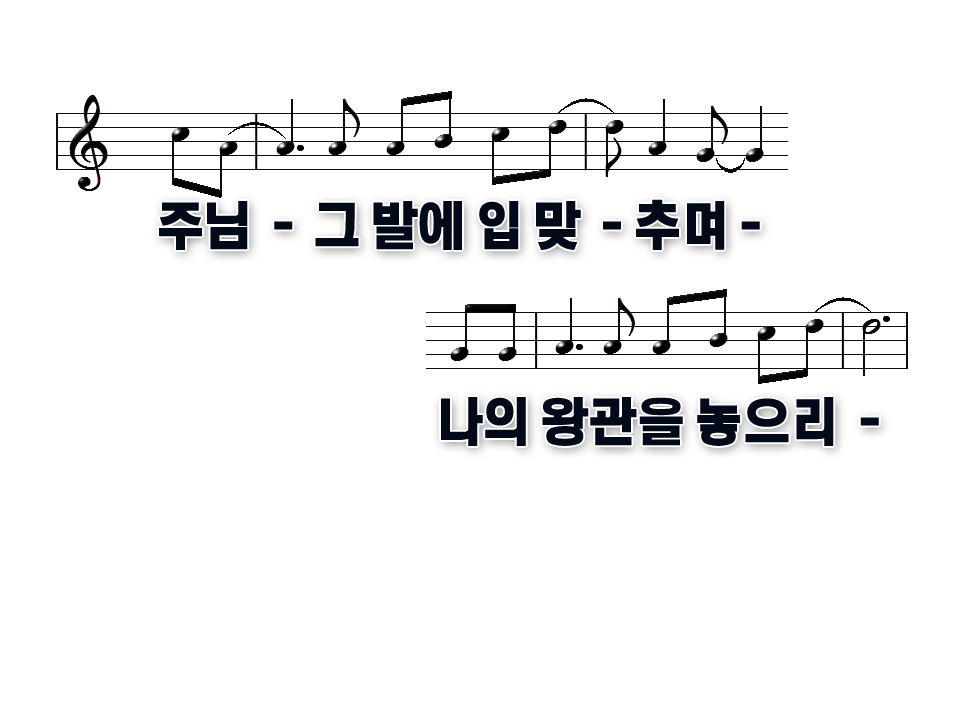 6-8
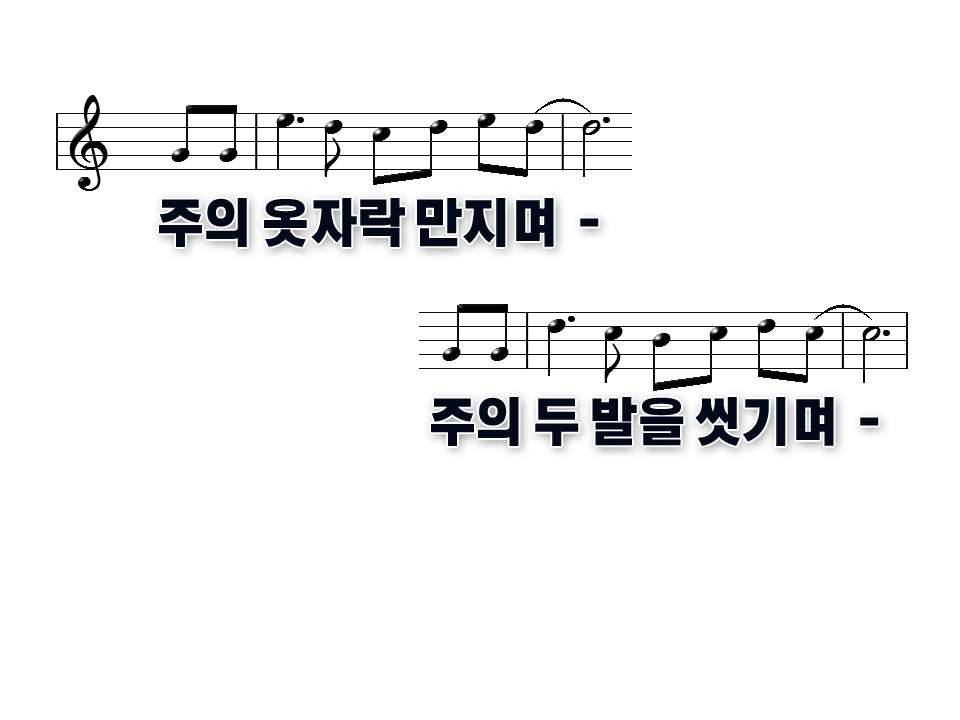 7-8
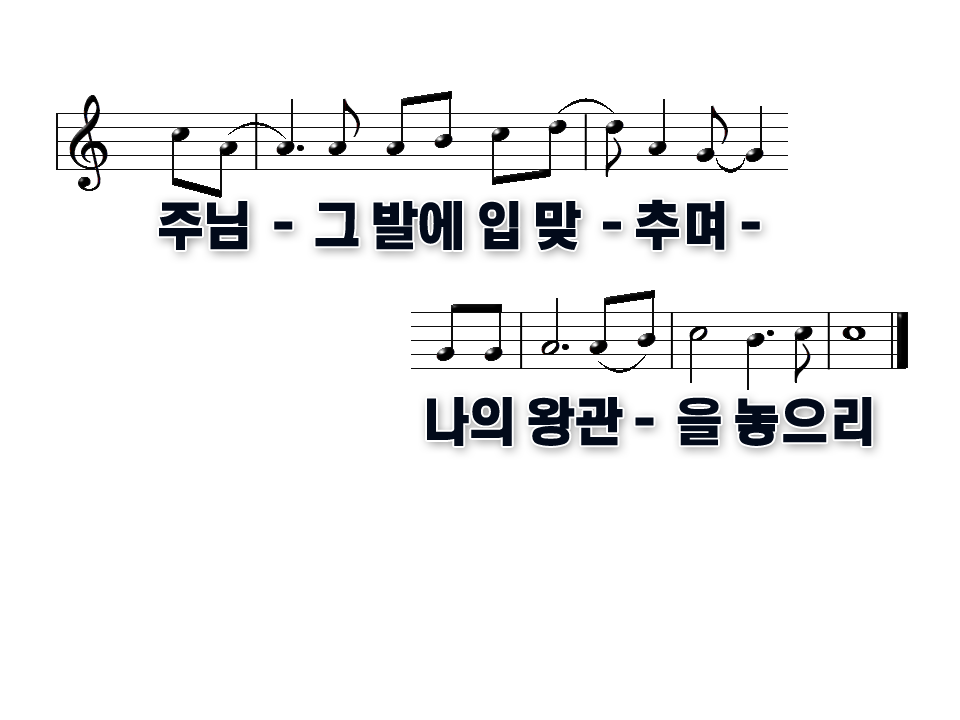 8-8
은혜로다(시작됐네)
시작됐네 우리주님의능력이나의삶을다
스리고     새롭게하네          자유하네
1-3
죄와사망으로부터나의삶은변하고난충만하
네          은혜로다        주의은혜      한량없
2-3
는          주의은혜      은혜로다        주의은
혜   변함없는 신실하신  주의은혜 -
3-3
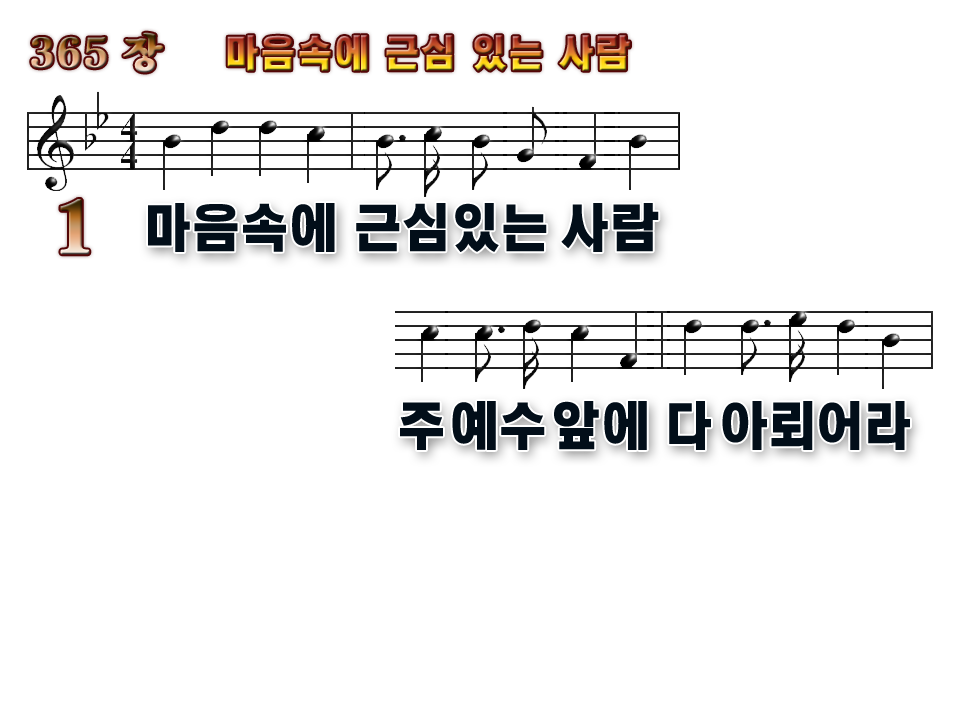 1-12
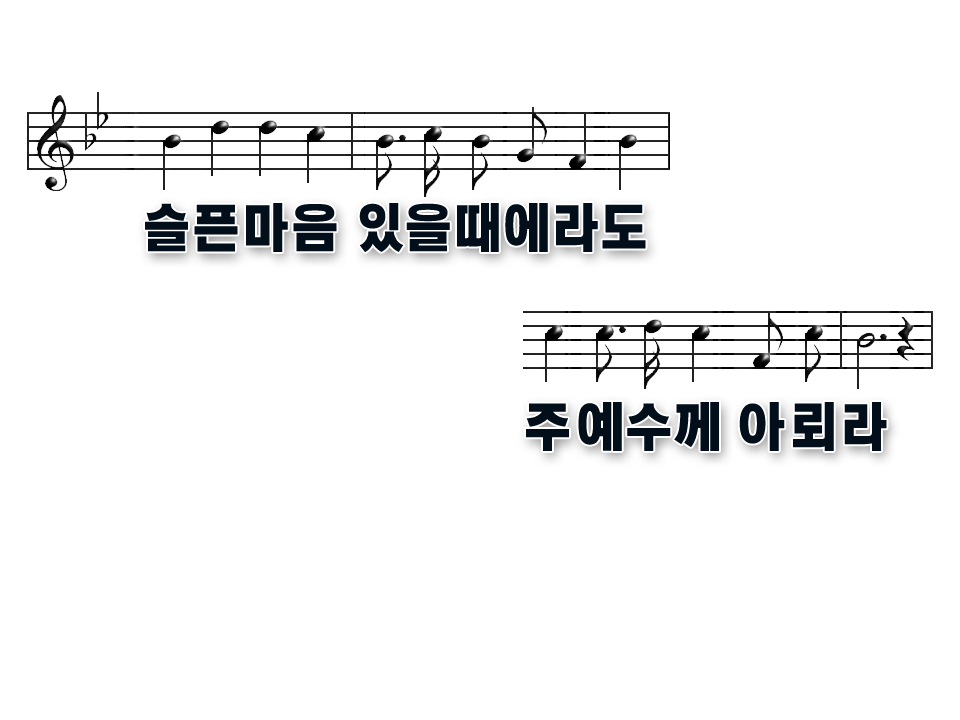 2-12
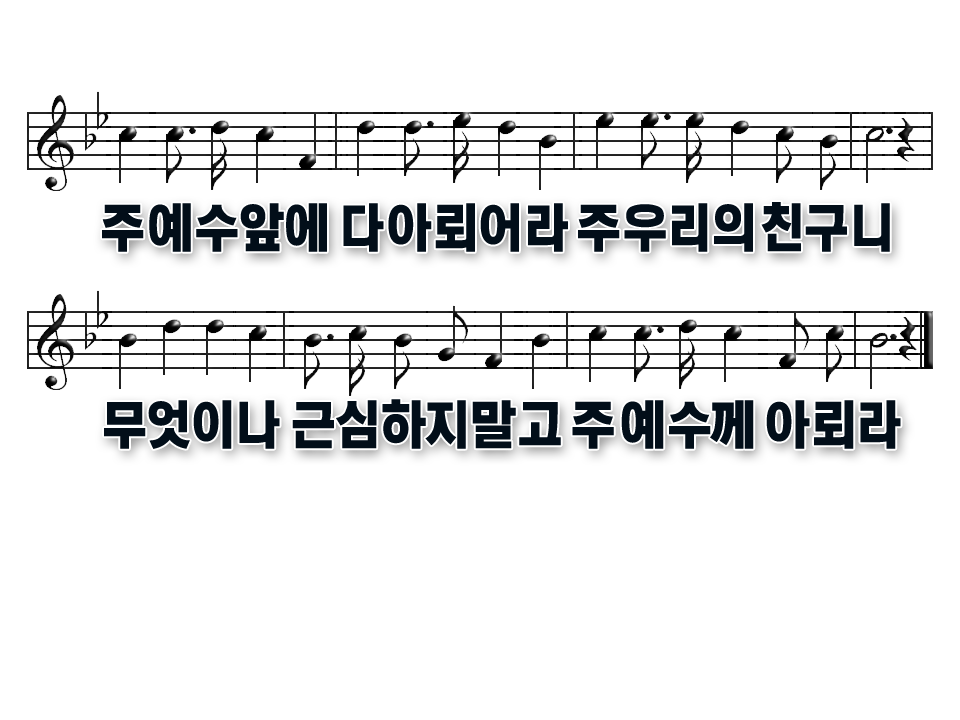 3-12
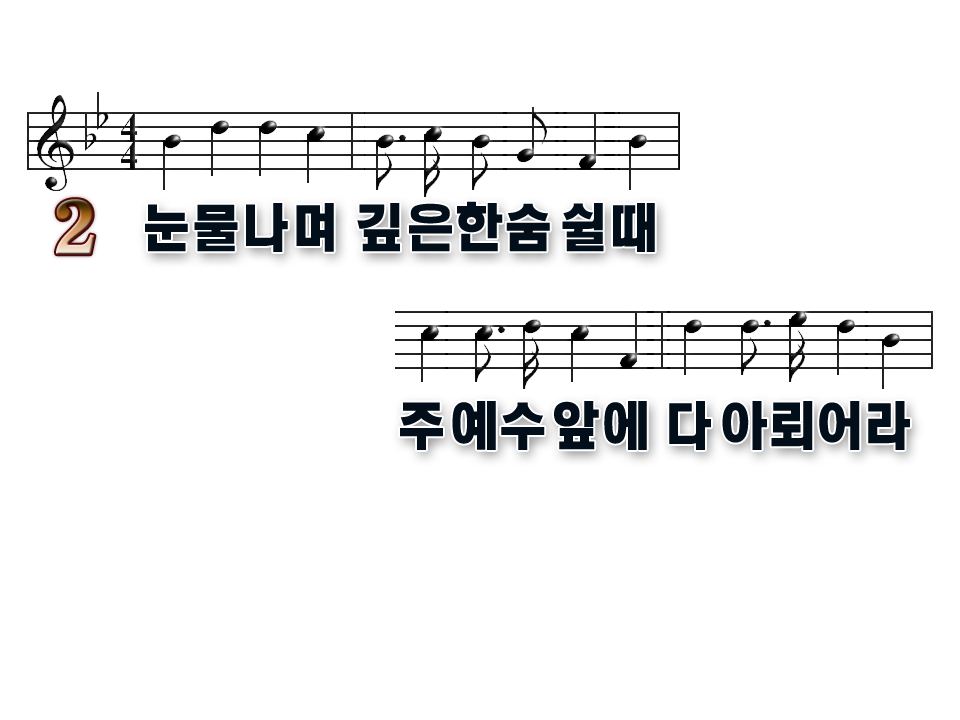 4-12
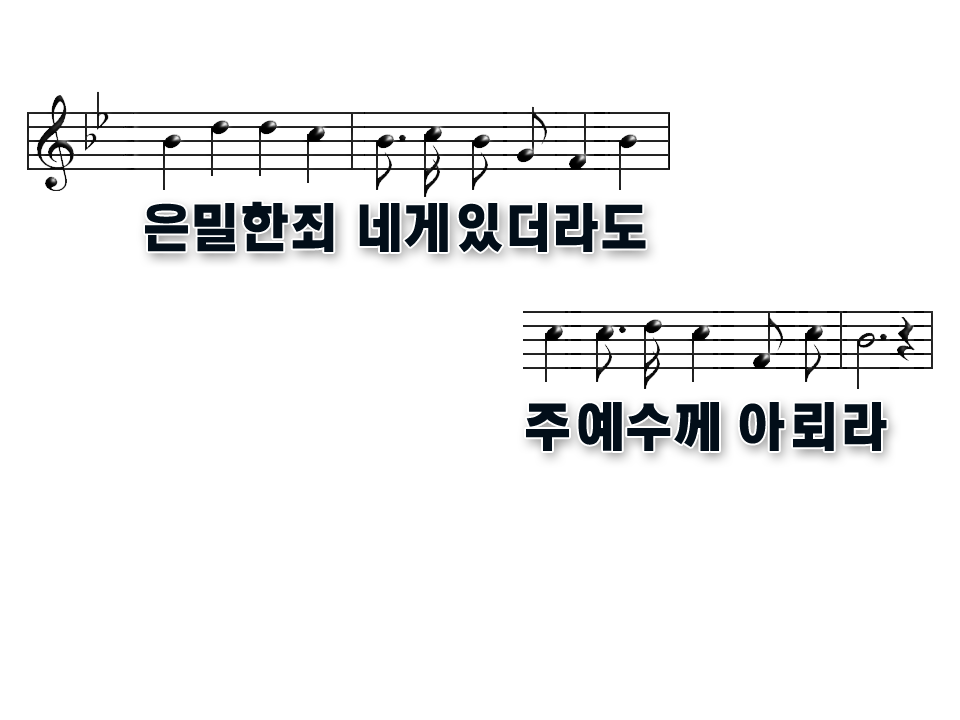 5-12
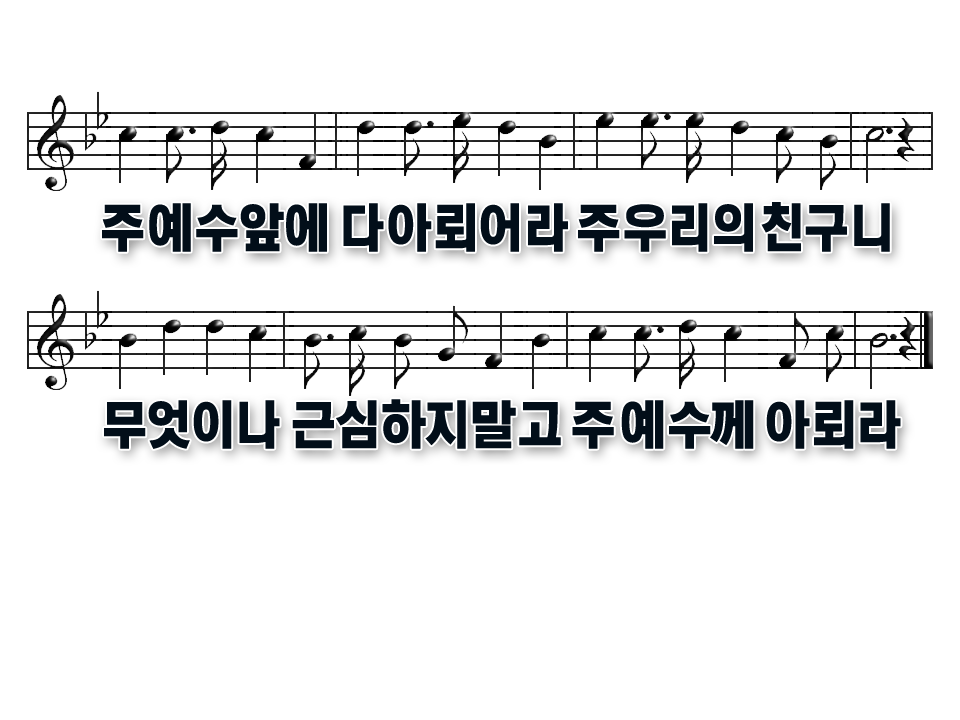 6-12
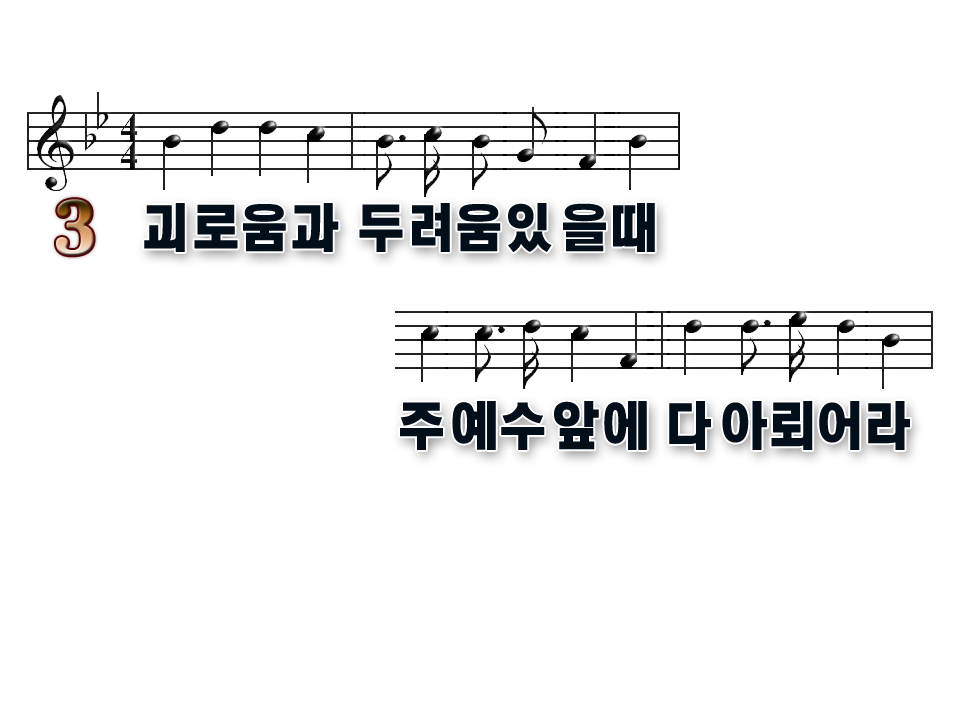 7-12
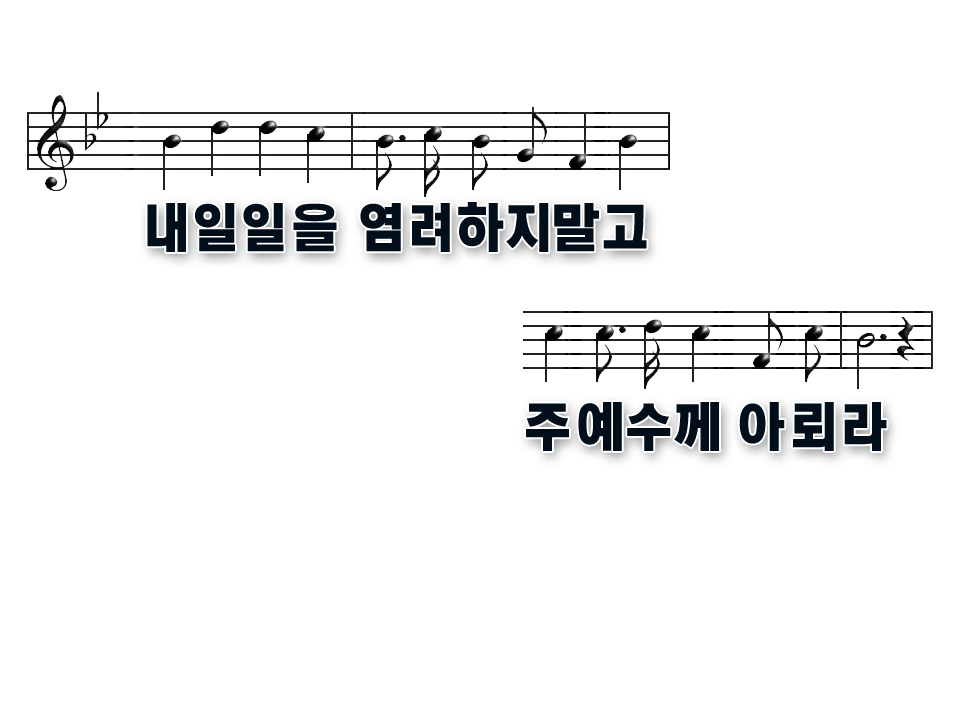 8-12
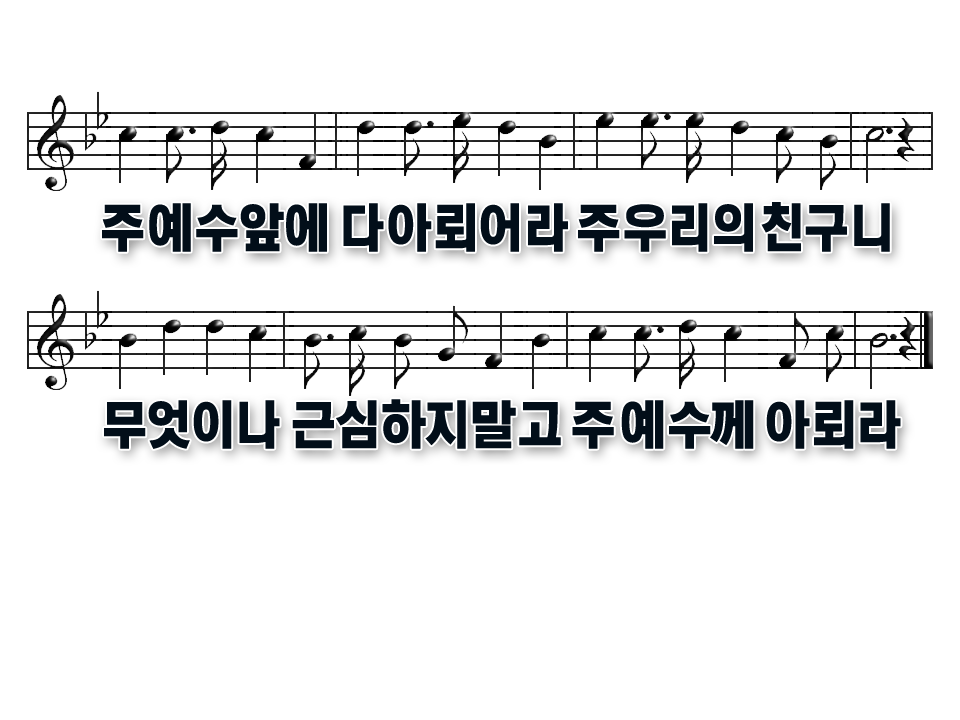 9-12
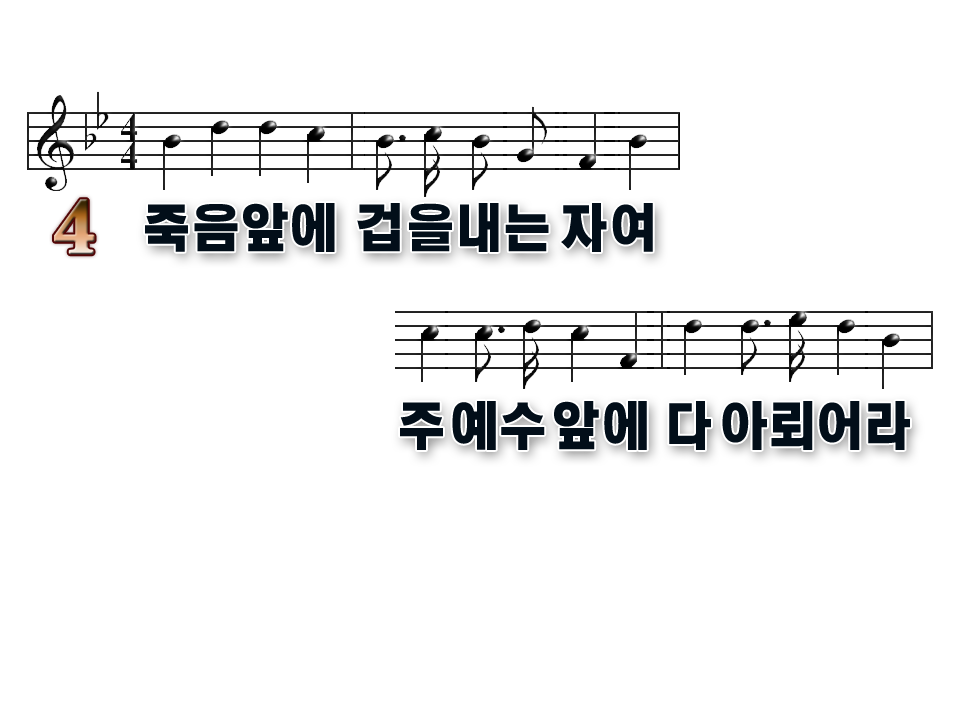 10-12
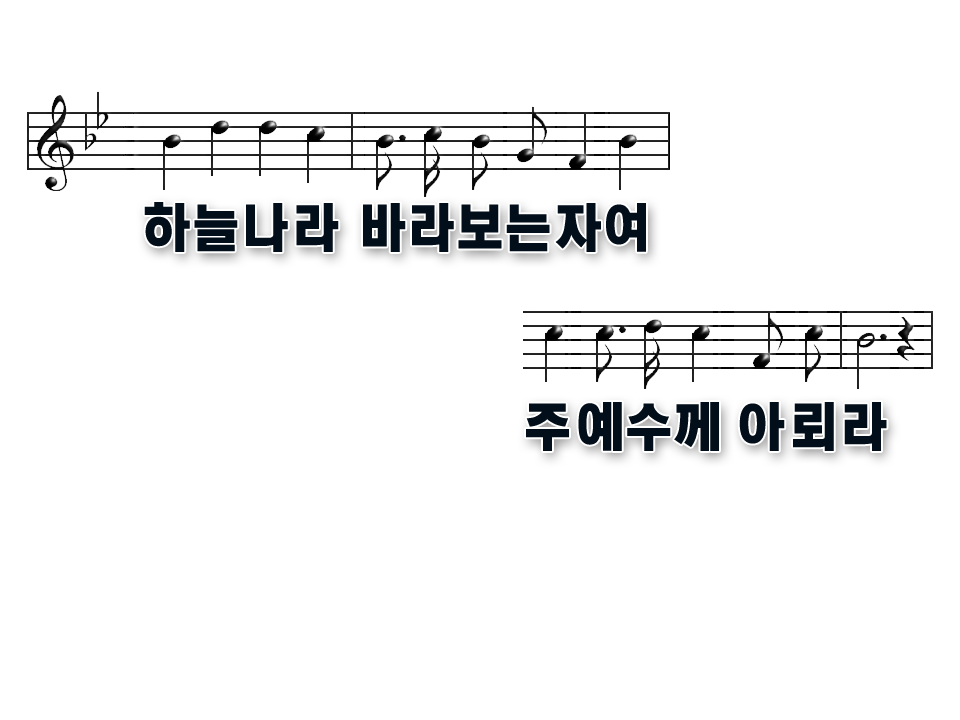 11-12
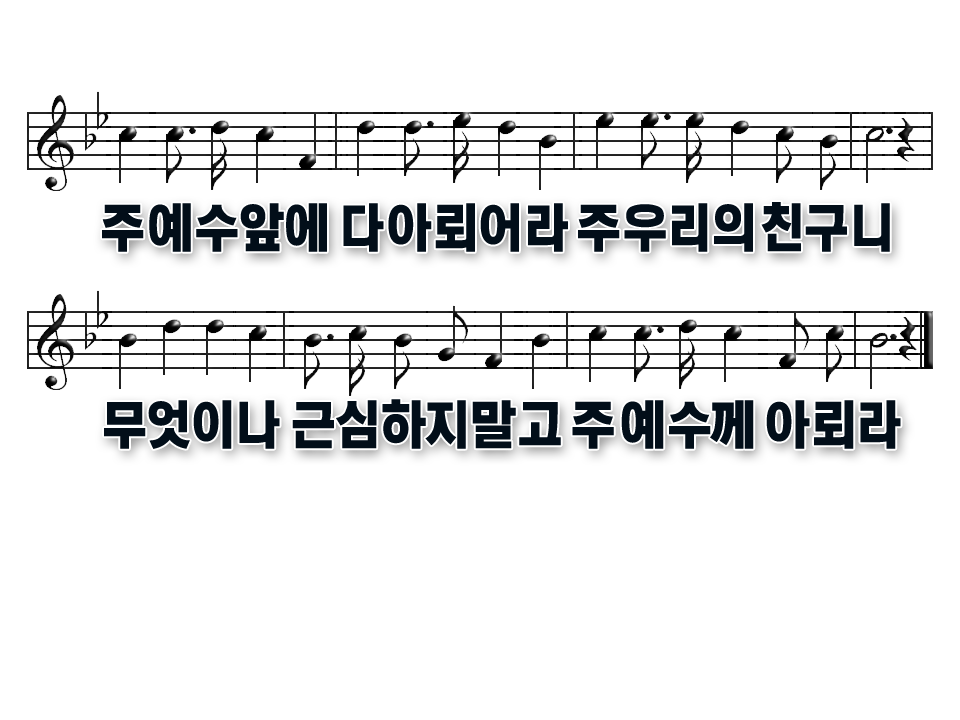 12-12
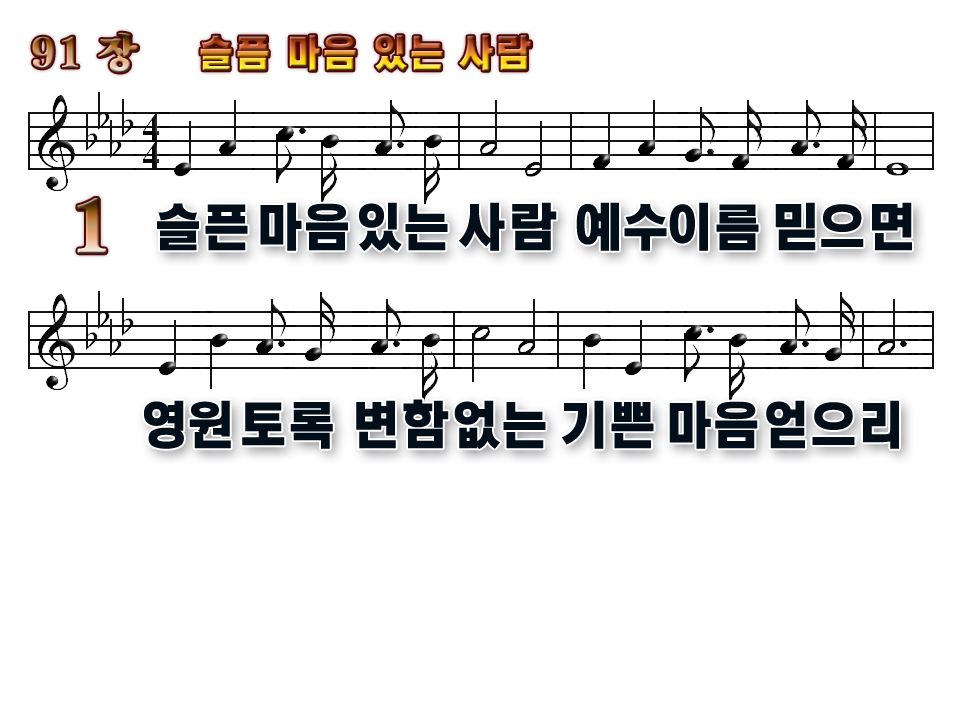 1-8
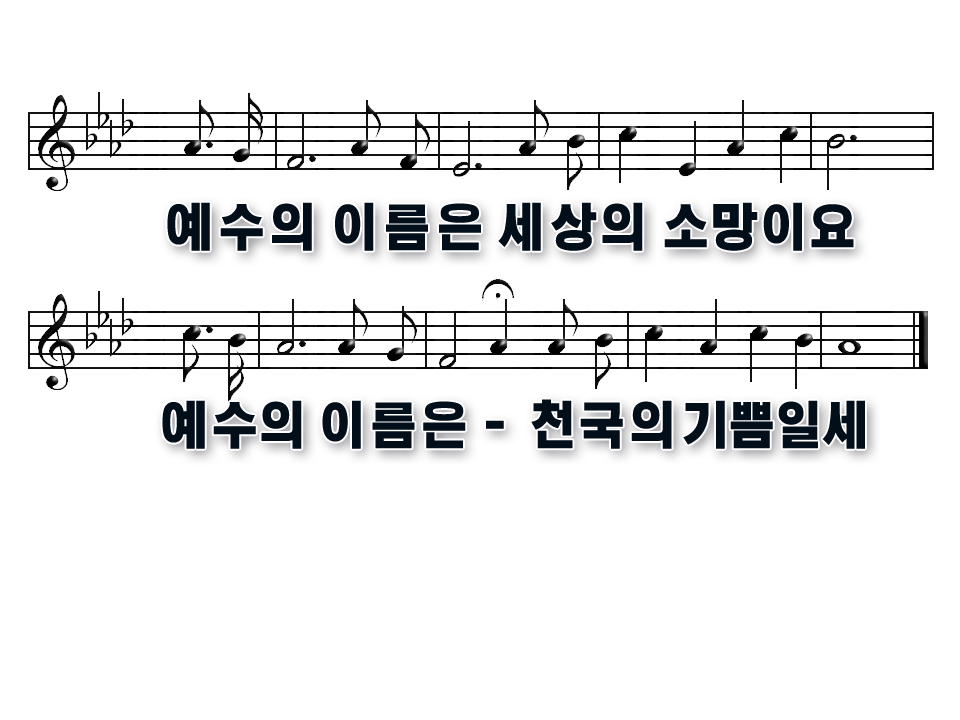 2-8
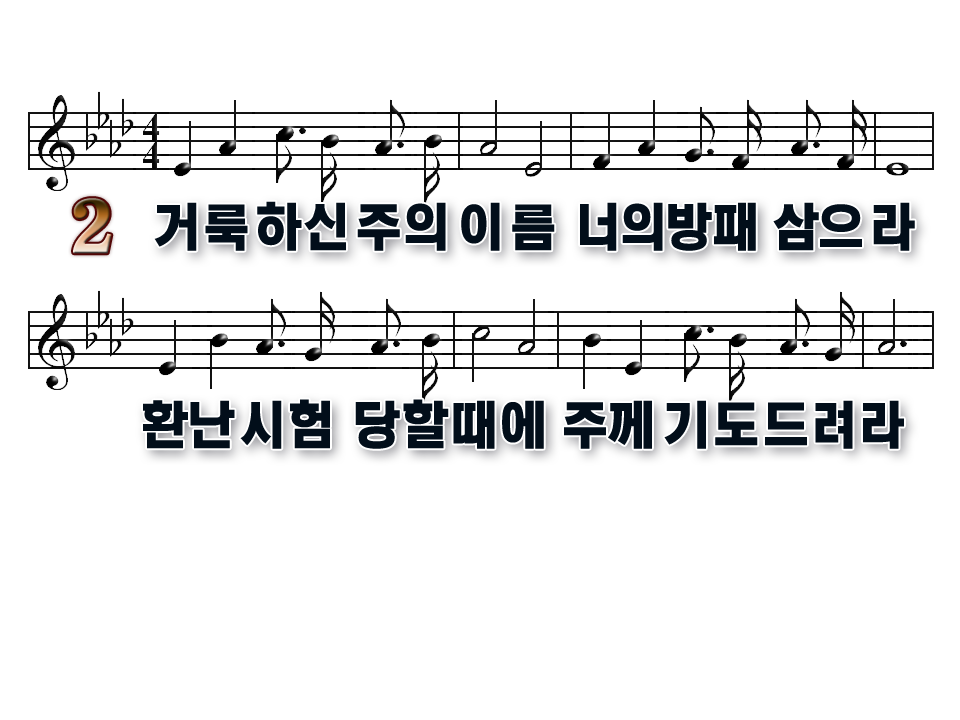 3-8
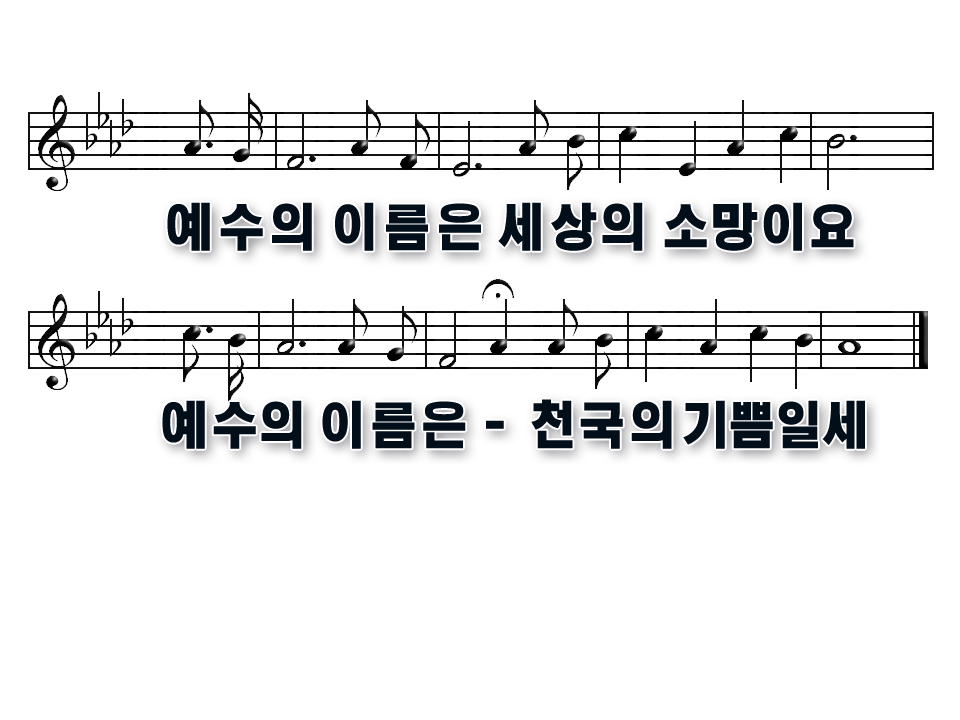 4-8
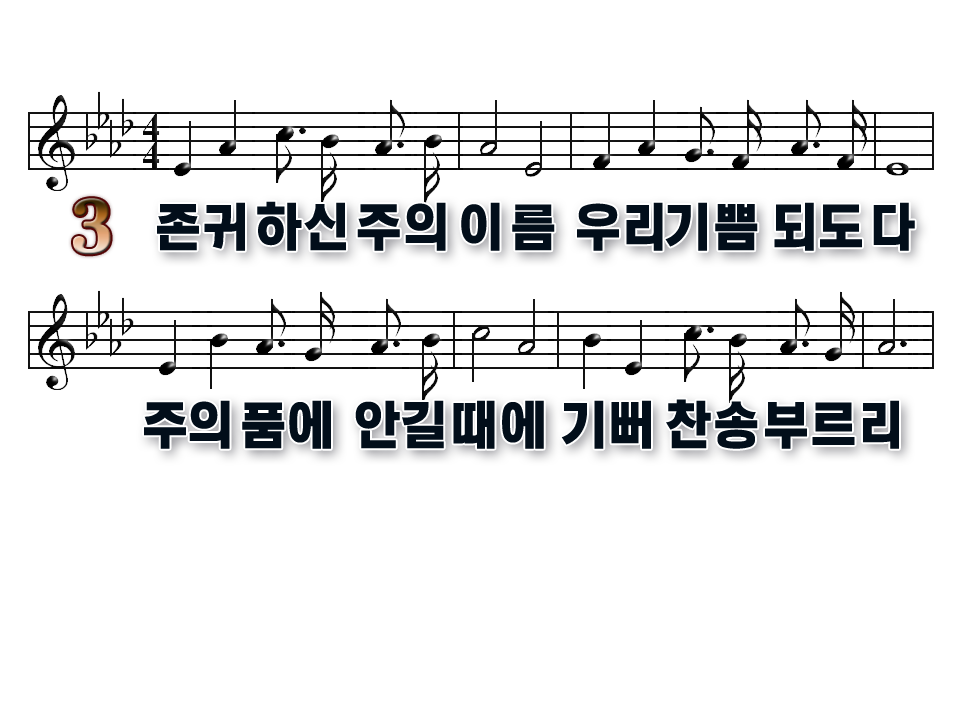 5-8
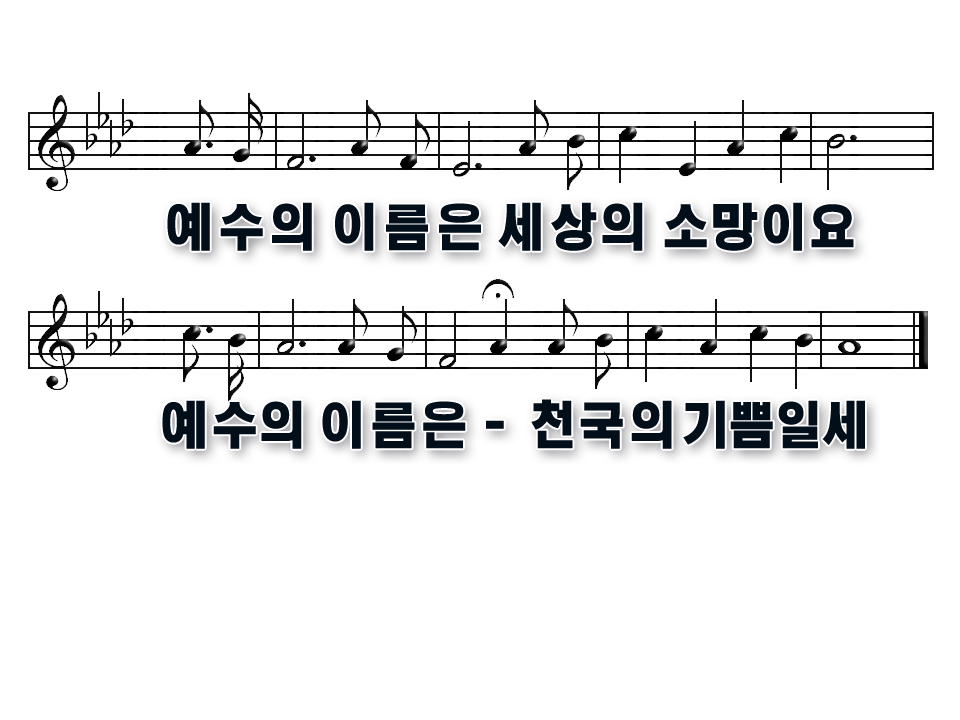 6-8
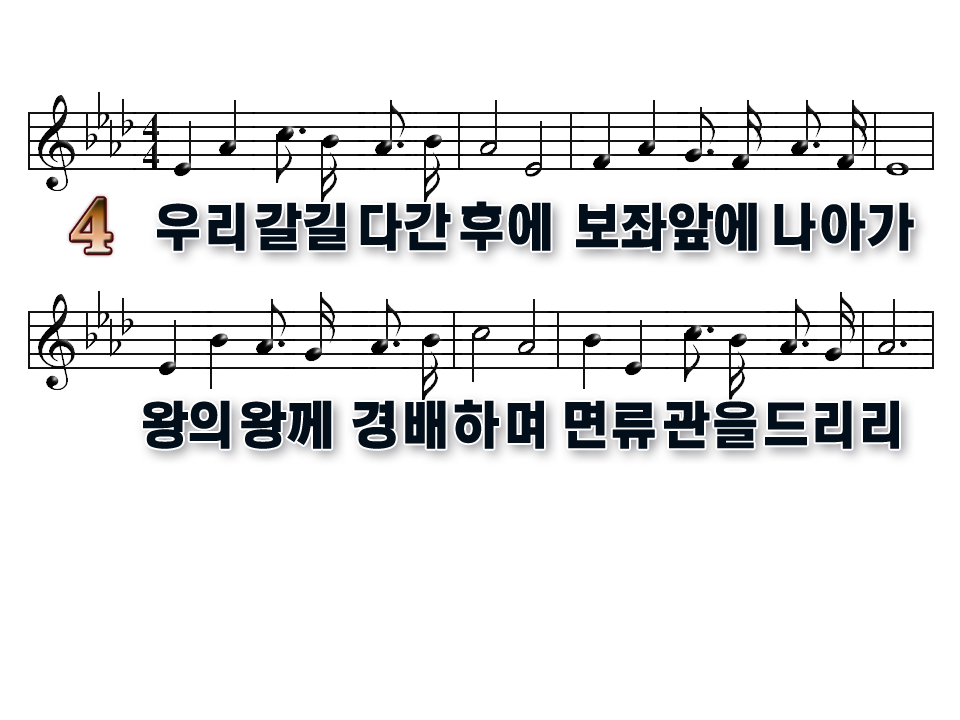 7-8
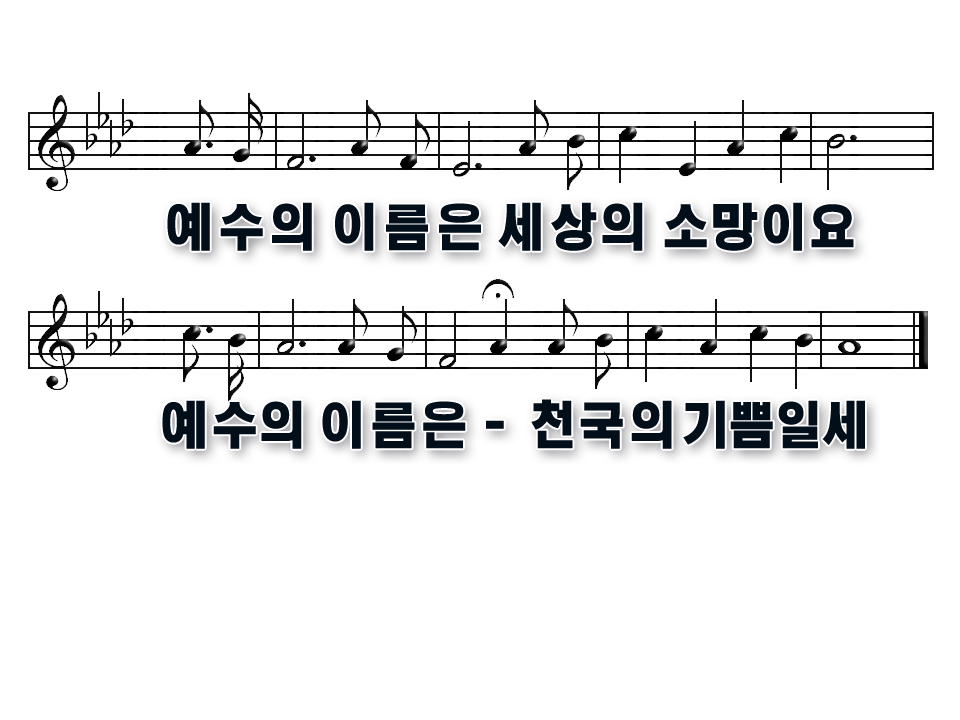 8-8
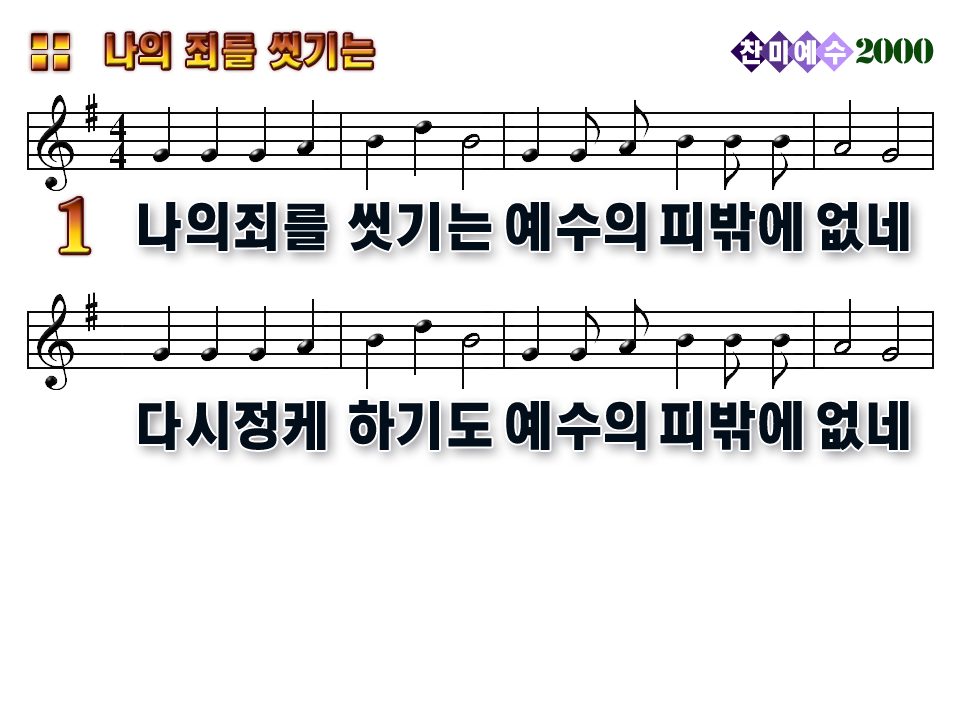 1-6
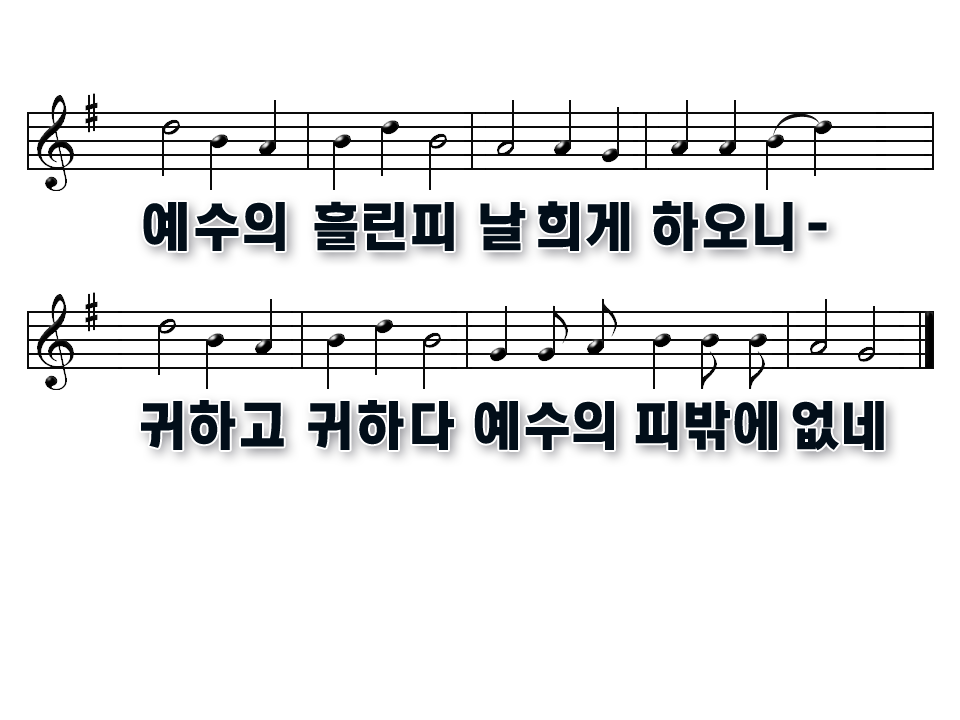 2-6
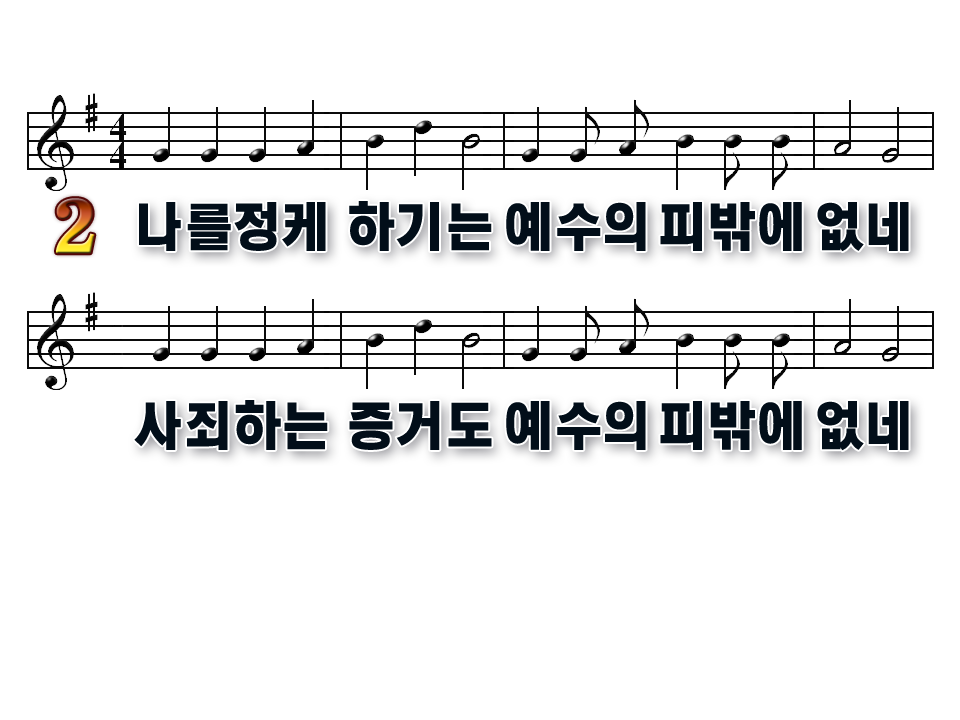 3-6
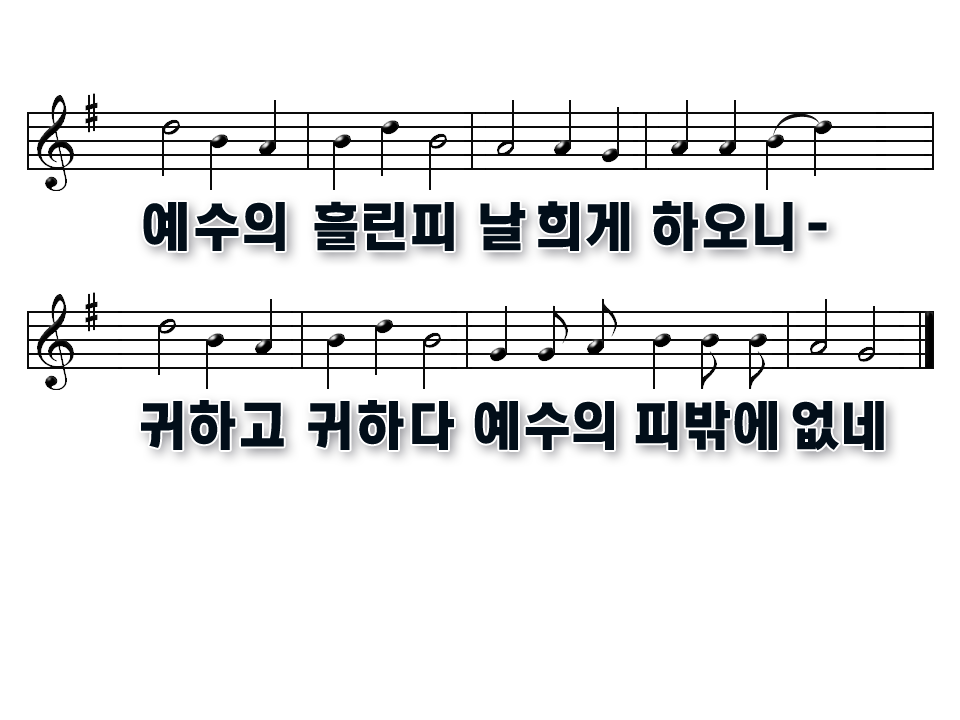 4-6
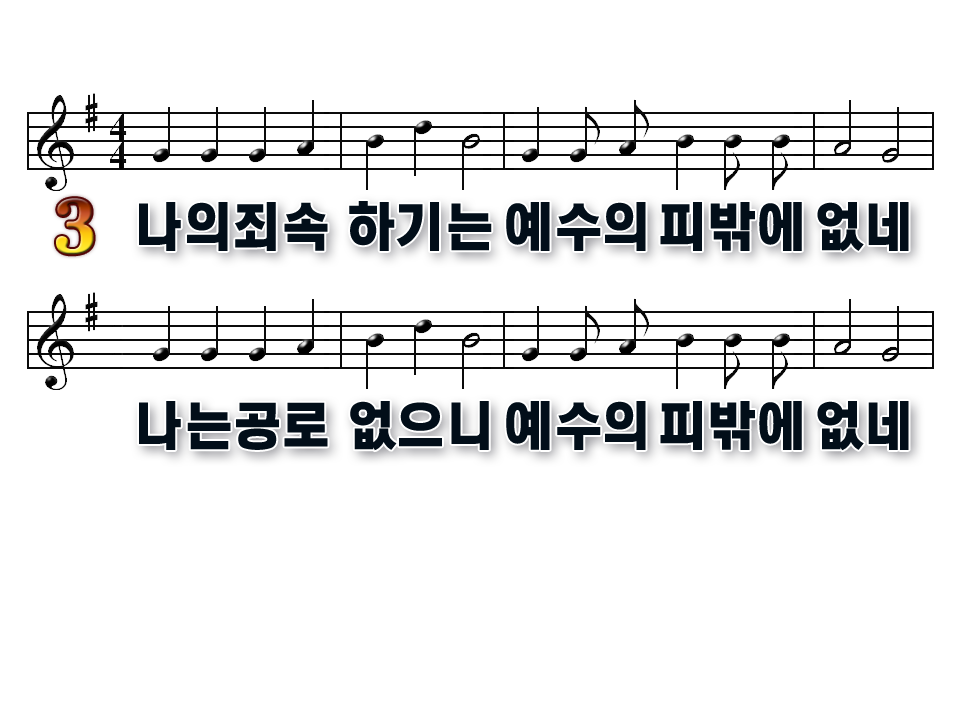 5-6
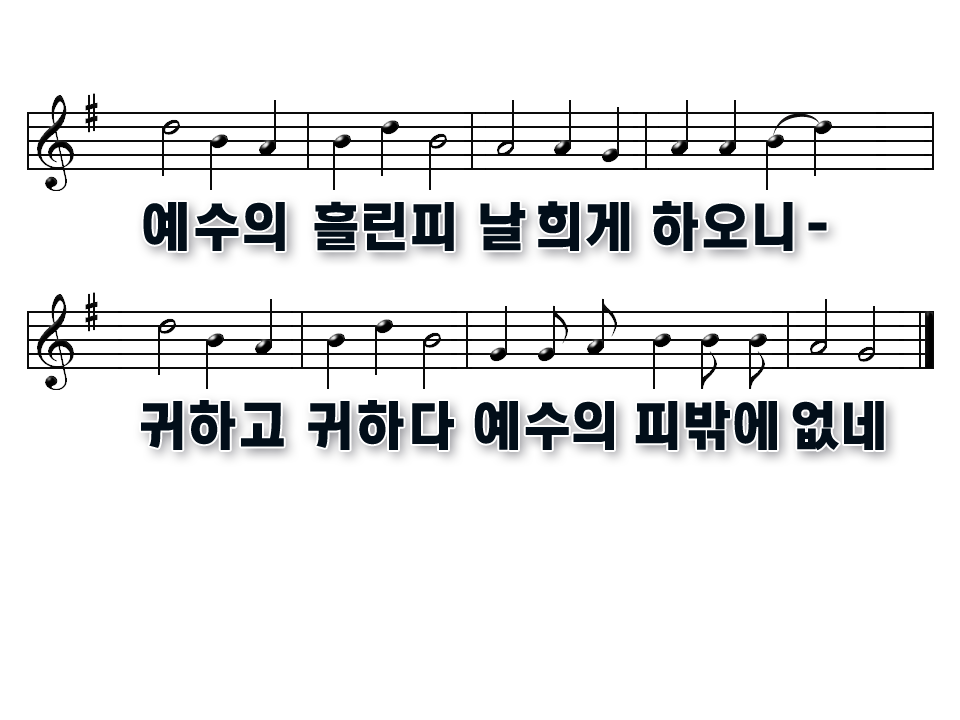 6-6
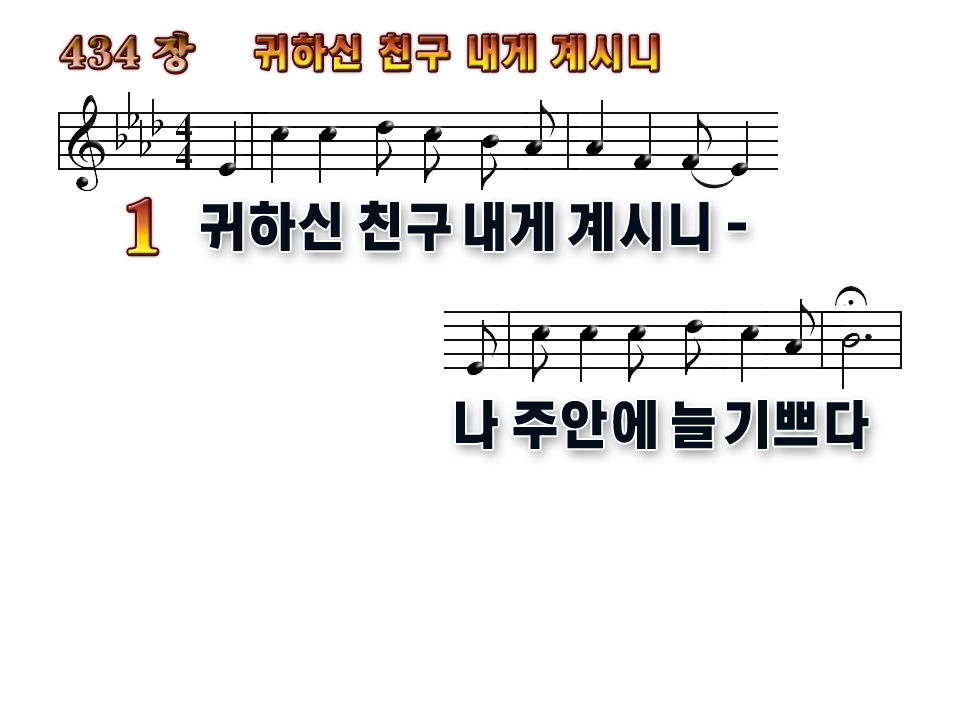 1-12
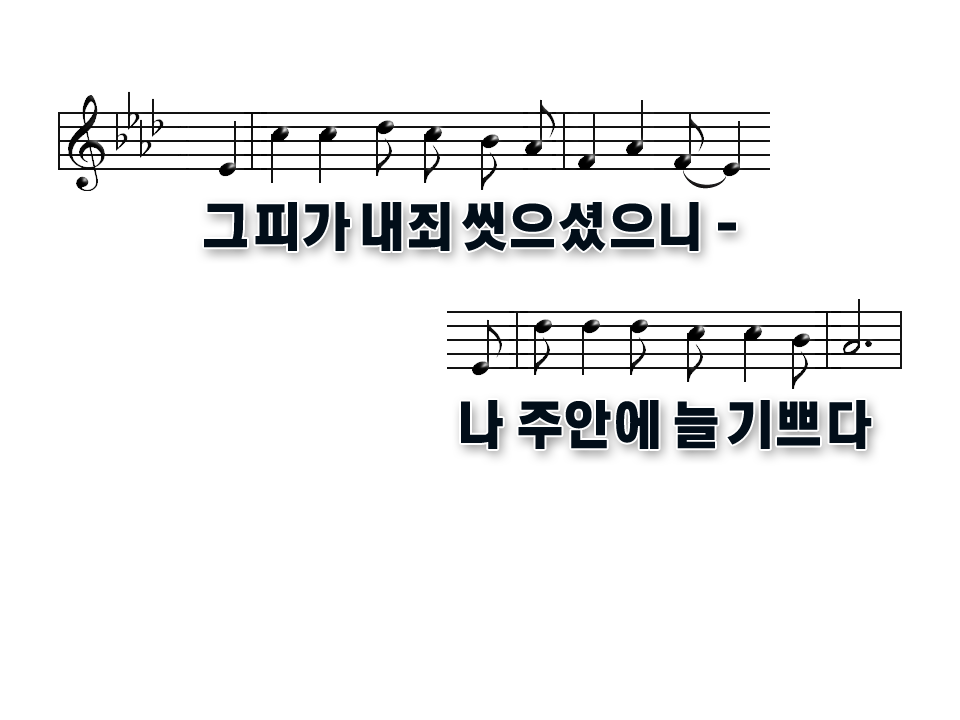 2-12
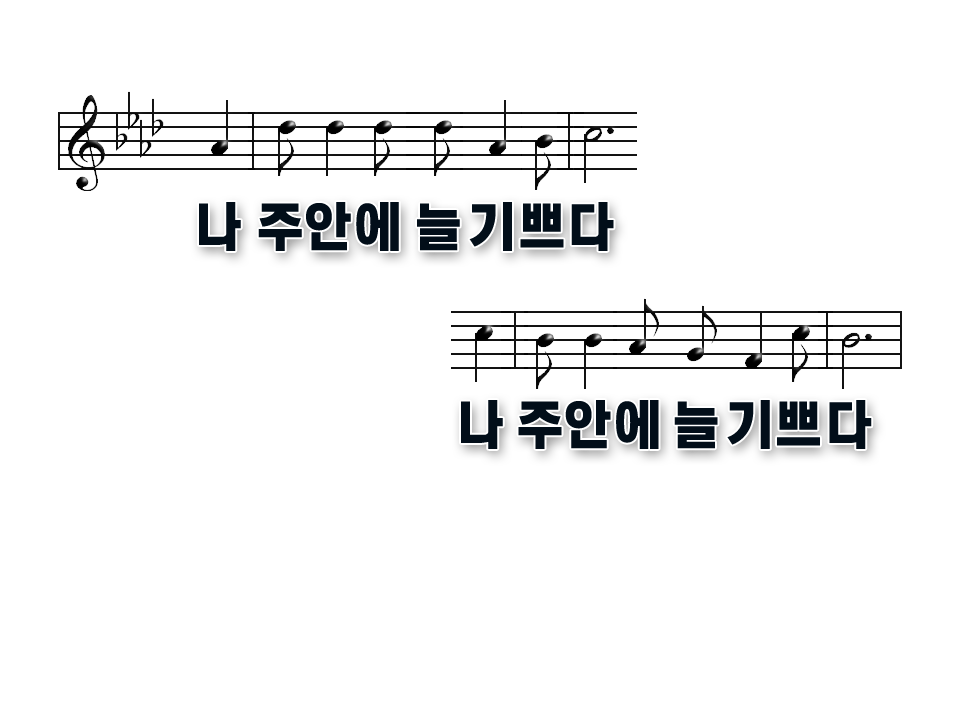 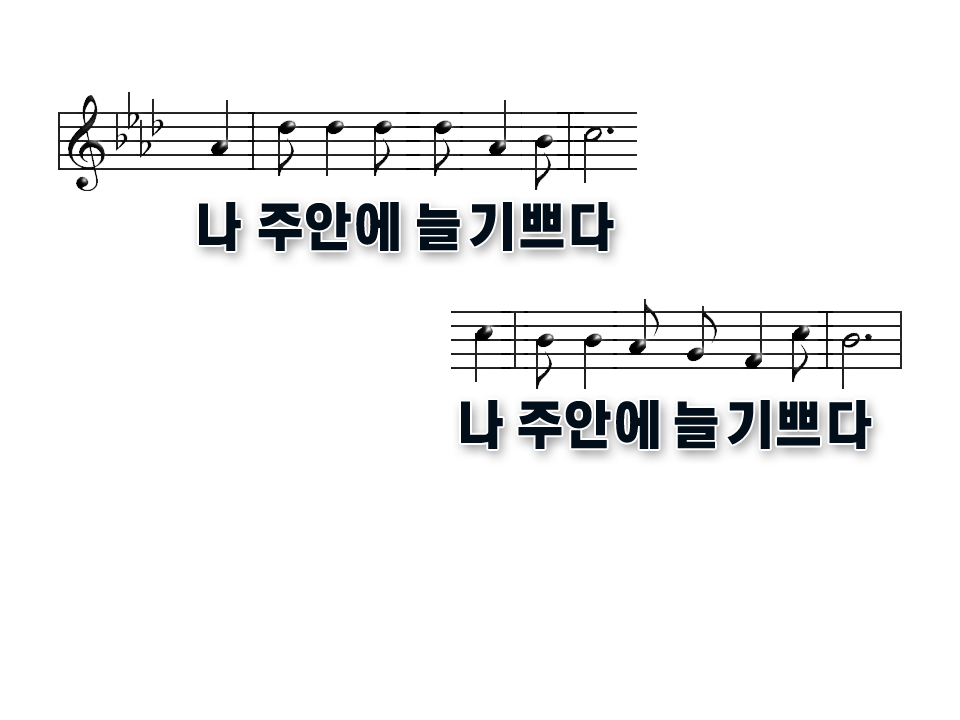 3-12
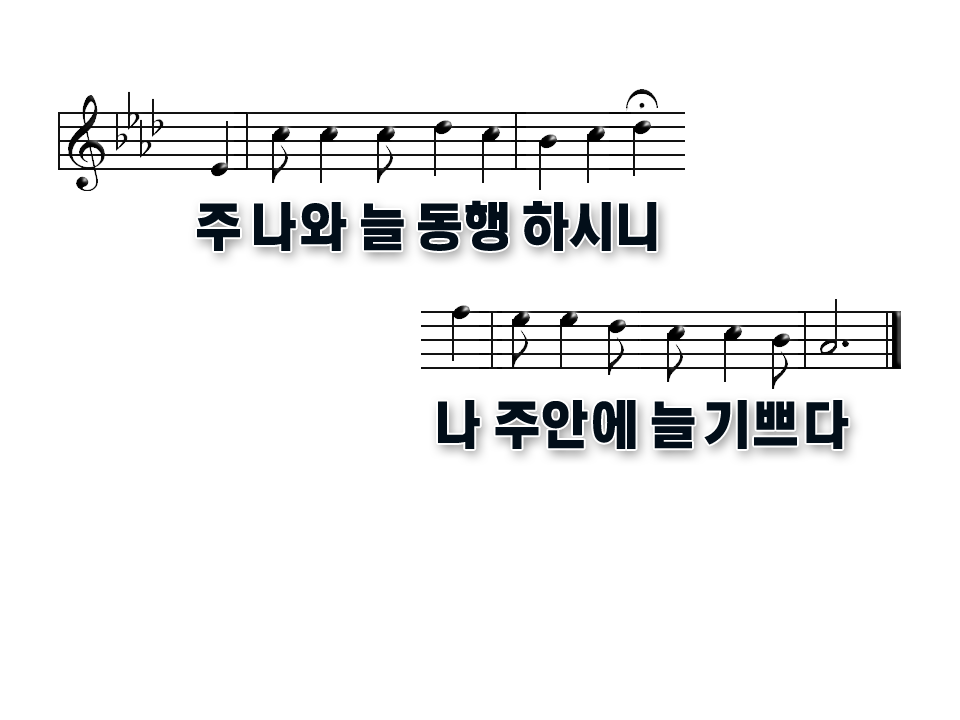 4-12
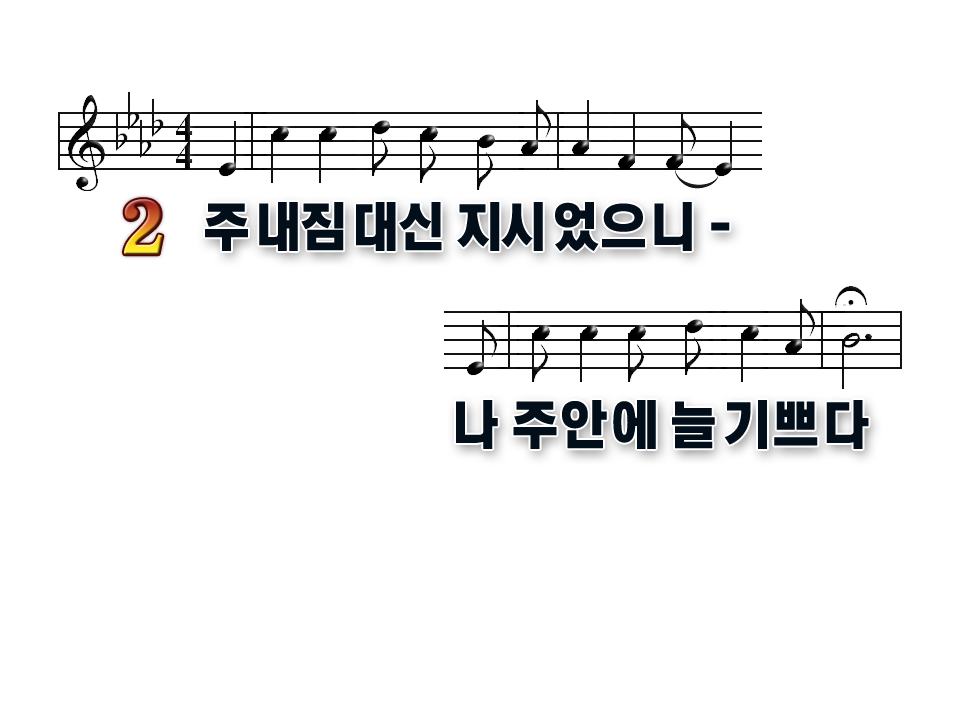 5-12
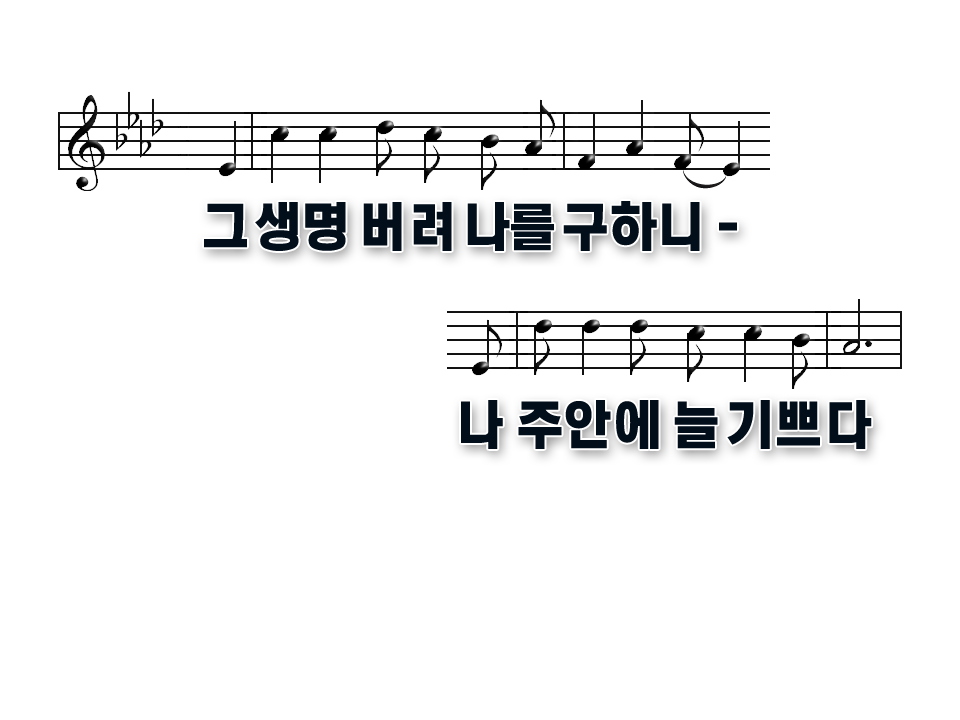 6-12
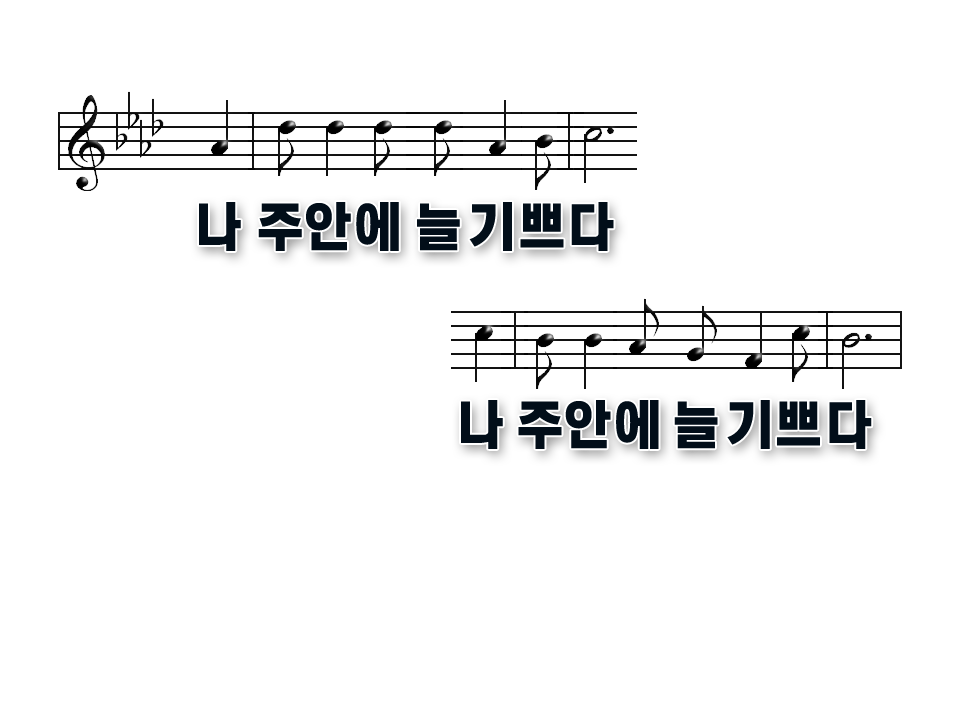 7-12
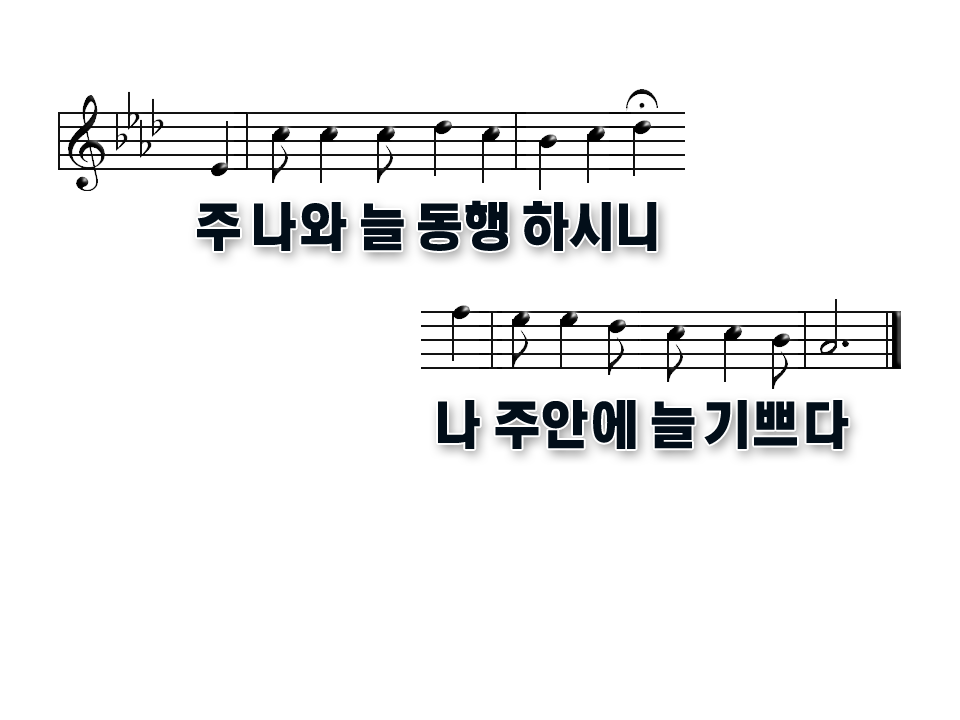 8-12
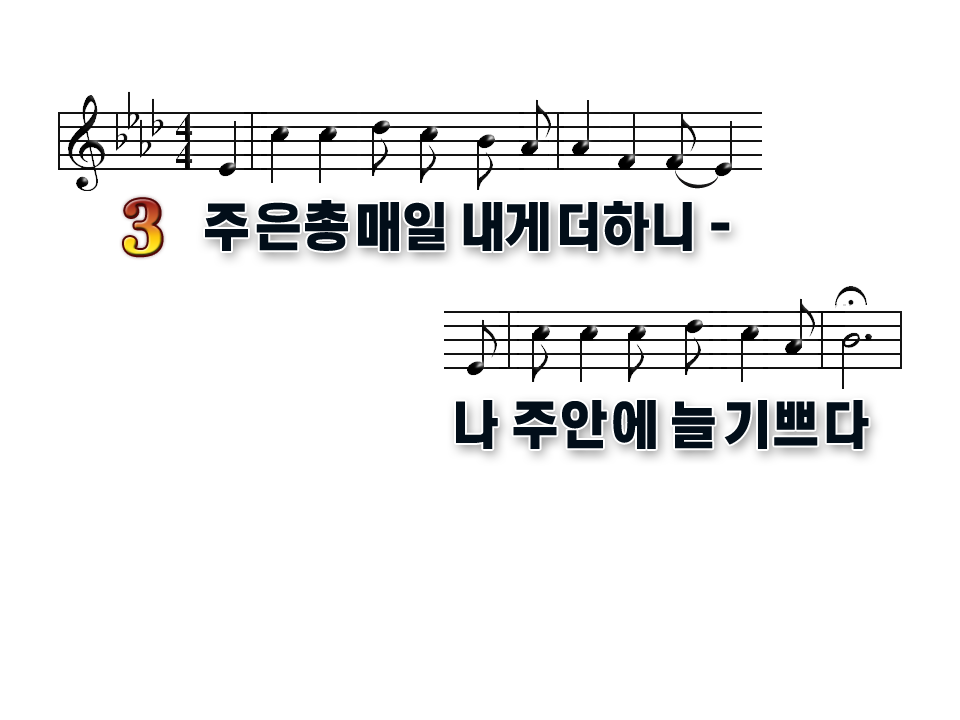 9-12
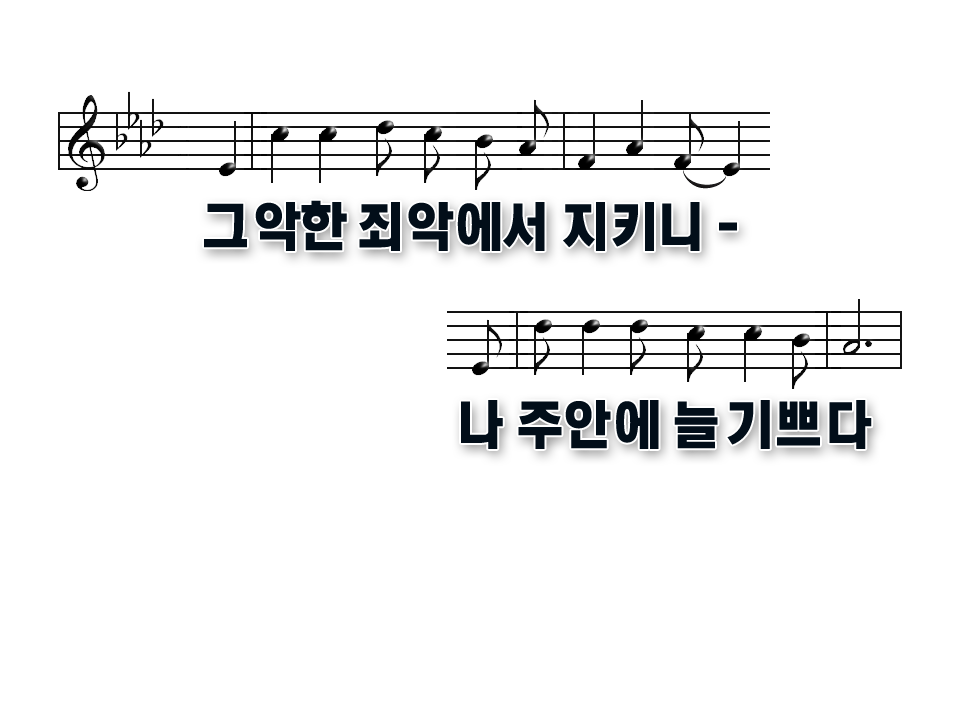 10-12
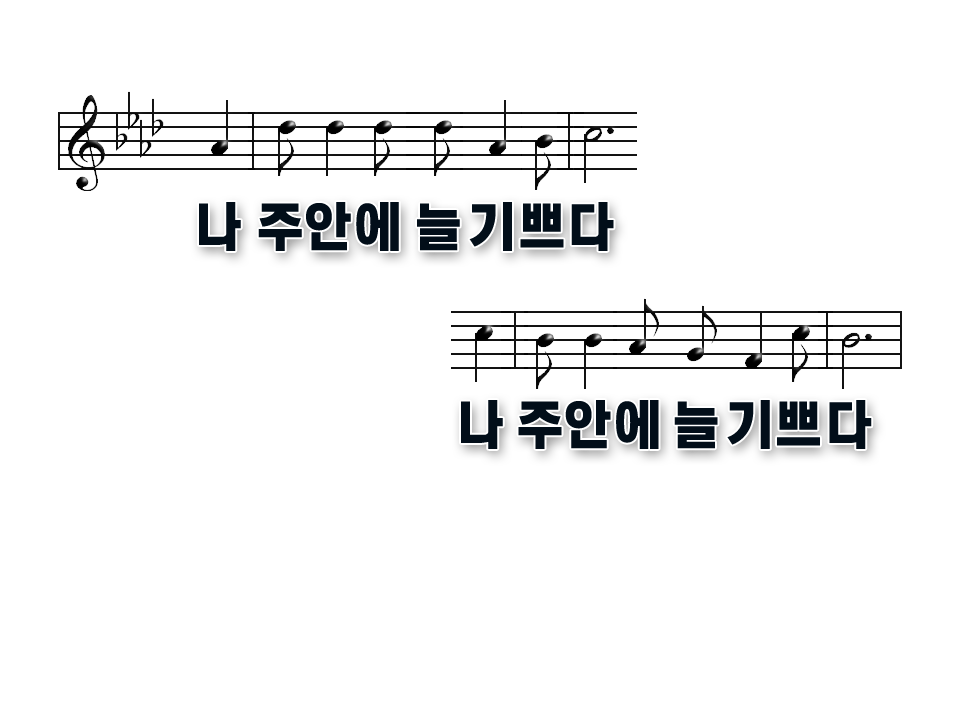 11-12
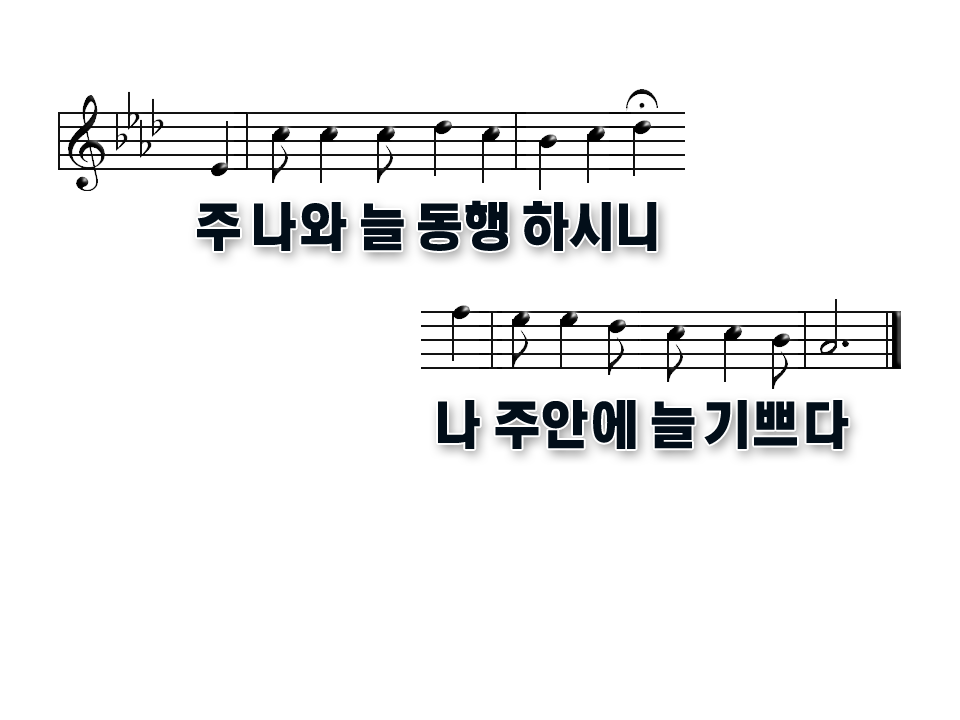 12-12
나 같은 죄인 살리신 (Amazing Grace)
나같은 죄인 살리신 주 은혜  놀 라 와 -
잃  었던생명   찾았 고광  명을얻었 네-
1-4
큰죄악 에서  건지신 주은혜  놀라 와 -
나  처음 믿은 그시간귀  하고-귀하 다-
2-4
이제껏 내가  산것도 주님의은 혜 라  -
또  나를 장차 본향에인   도해주시 리 -
3-4
거시서 우리 영원히 주 님의은 혜로  -
해  처럼밝게 살면서주  찬양하리  라  -
4-4
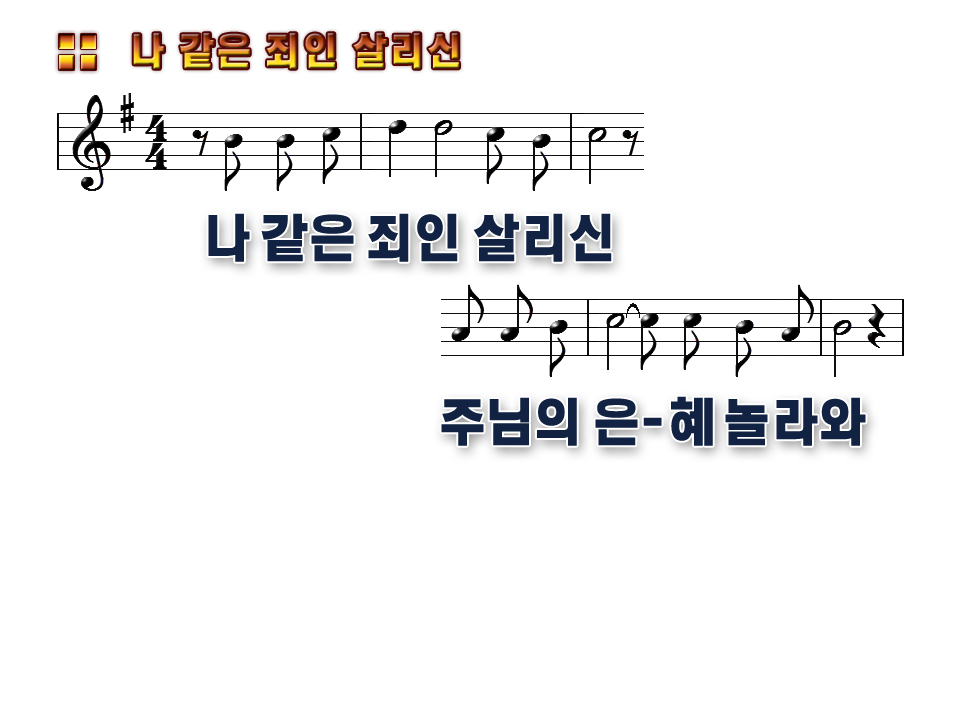 1-2
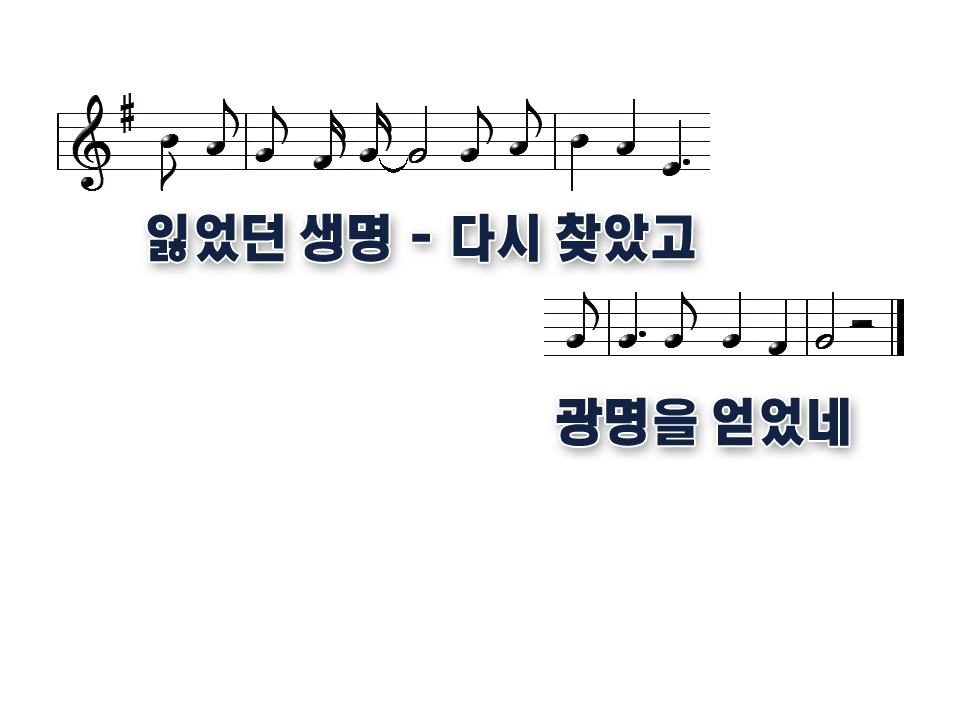 2-2
보혈을 지나
보     혈을지나   -         하나님품으로       보
혈을지 -나    -           아버지품으로 -           보
1-8
혈을지나    -              하나님품으로     한걸음
-씩  -  나   가네   -                 보
2-8
보     혈을지나   -         하나님품으로       보
혈을지 -나    -           아버지품으로 -           보
3-8
혈을지나    -              하나님품으로     한걸음
-씩  -  나   가네                                  -          존귀
4-8
존귀
한              주보혈이-      내영을    새롭게하
5-8
시 -네       존귀한                 주보혈이-      내영
을      새롭게- 하네   -         존귀
6-8
존귀
한              주보혈이-      내영을    새롭게하
7-8
시 -네       존귀한                 주보혈이-      내영
을      새롭게- 하네                                -
8-8
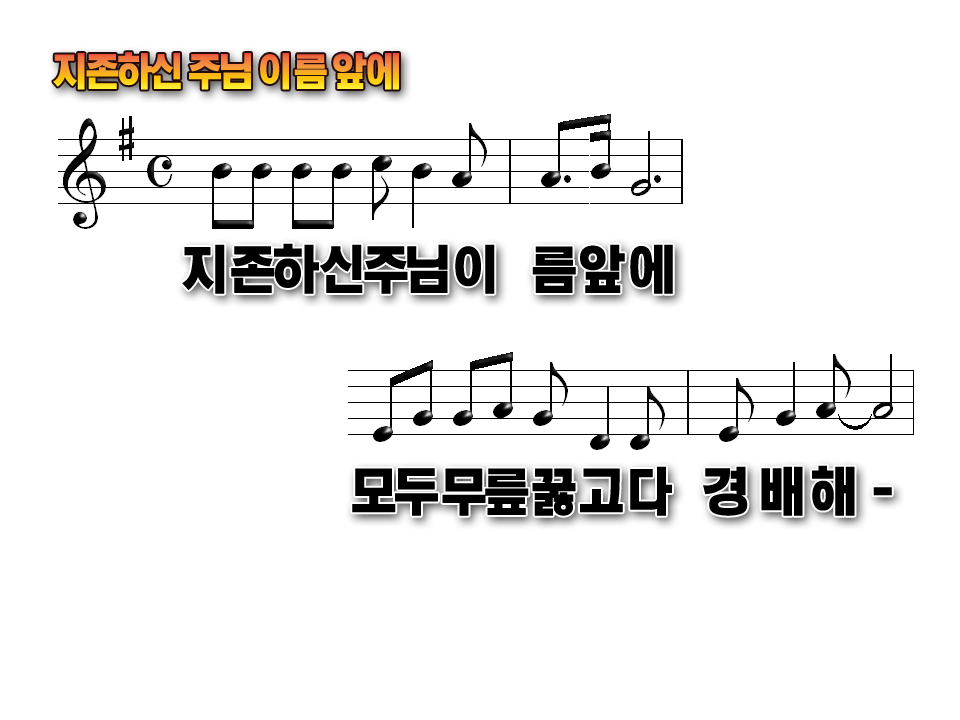 1-3
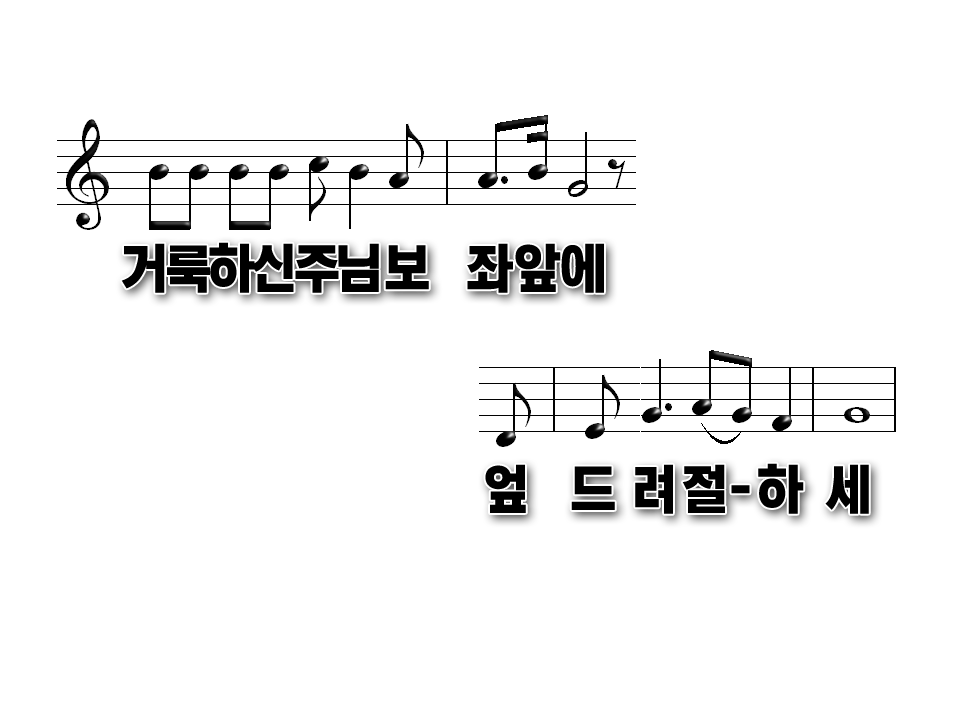 2-3
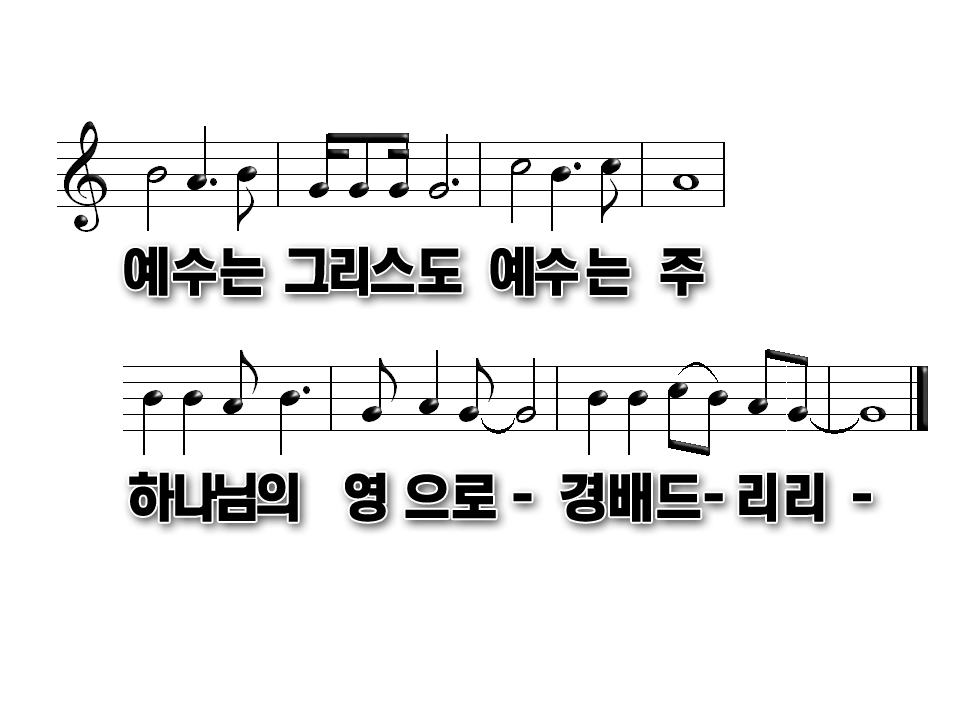 3-3
주님은 신실하고
주님-은 - 신실하 -고  -   항상 거기-
계 -시-네 - 주사랑을 뭐- 라 할까          -
1-2
주사랑이내생명보다귀하고주사랑이파도보다더강해요
세월이가고꽃이시들어도주사랑영원해주님사랑신실해요
-사랑- 신실해-요  -            -
2-2